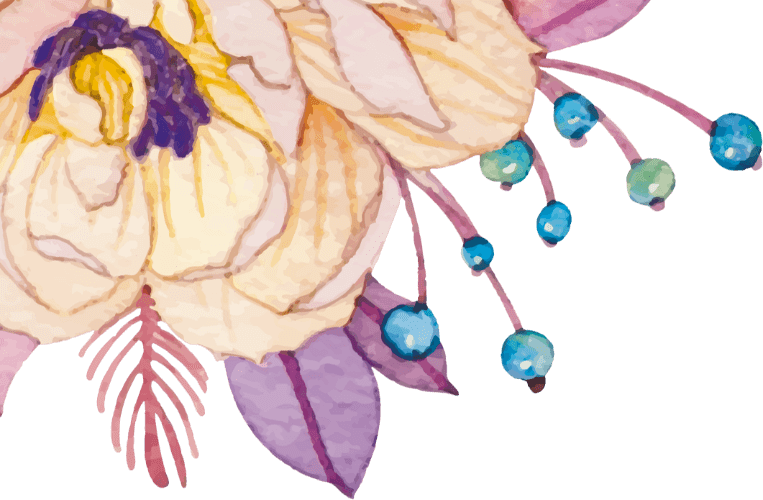 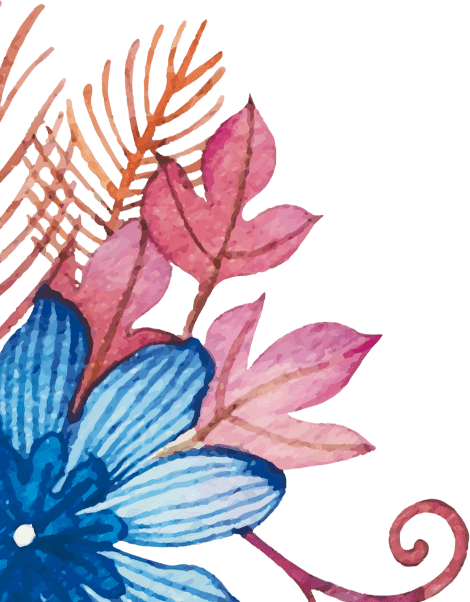 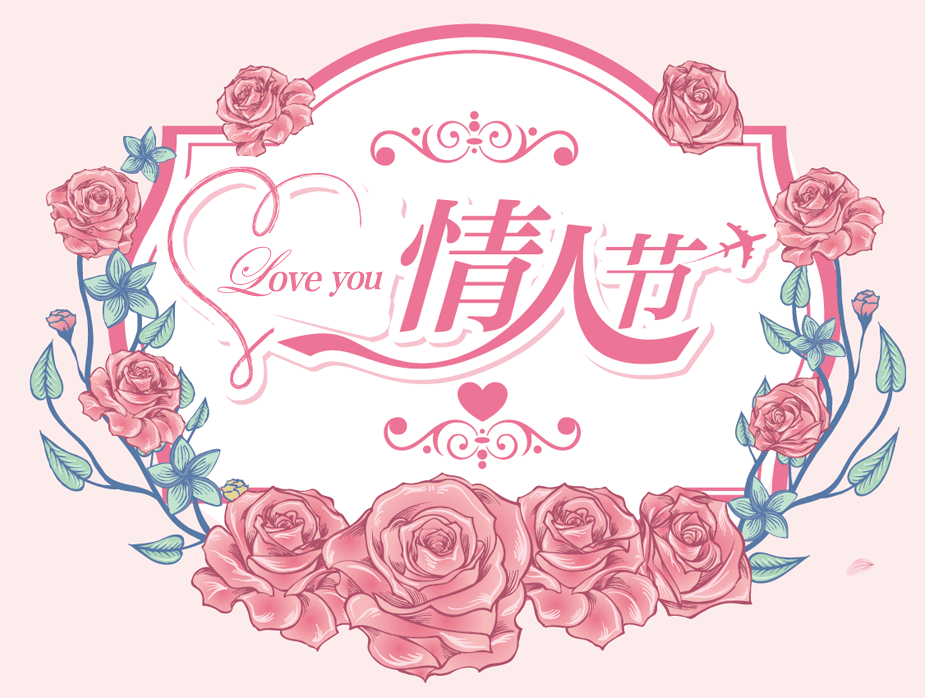 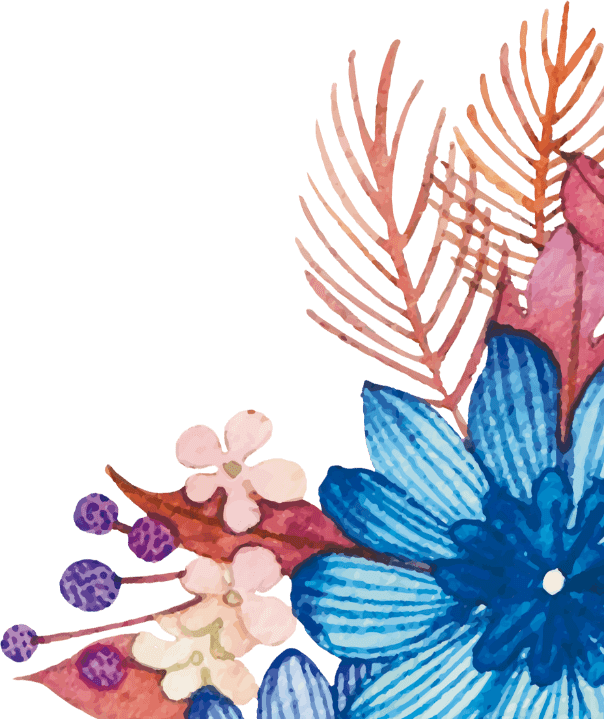 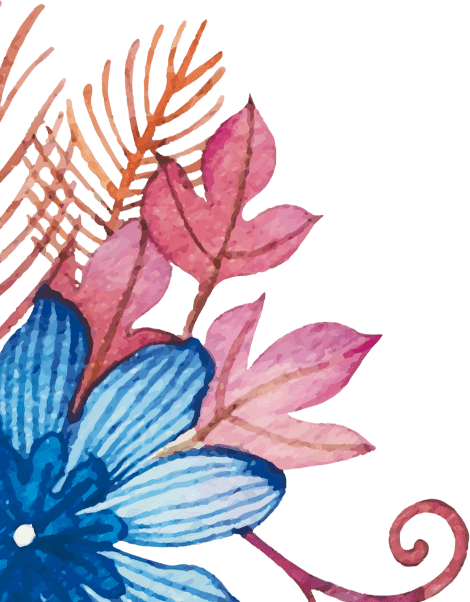 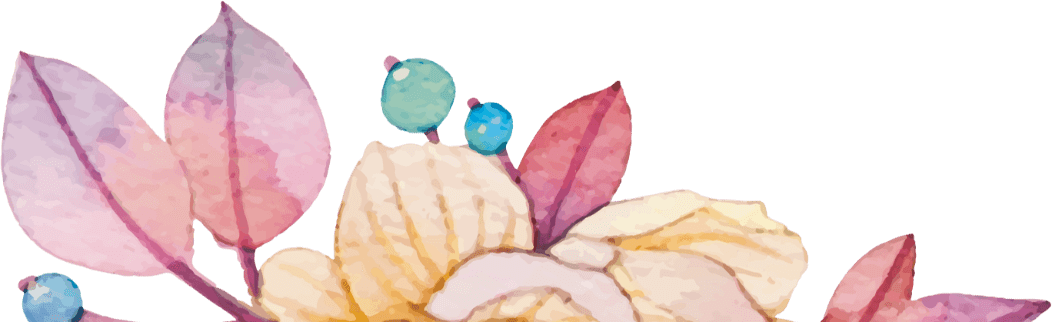 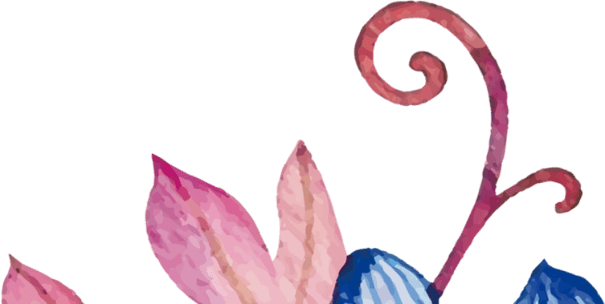 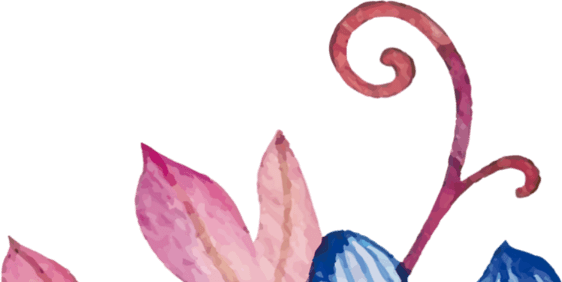 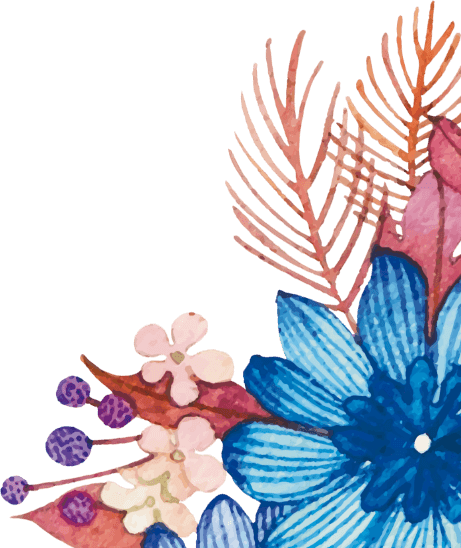 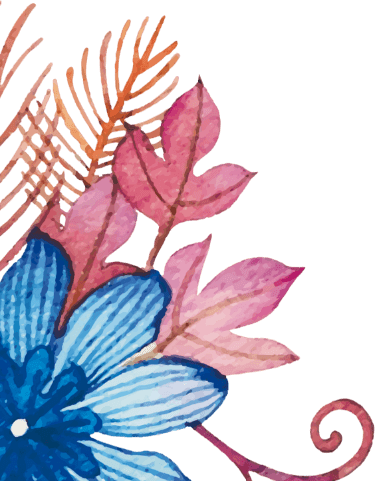 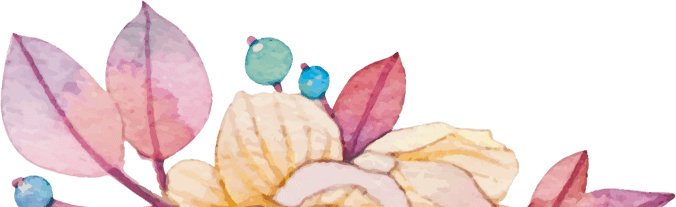 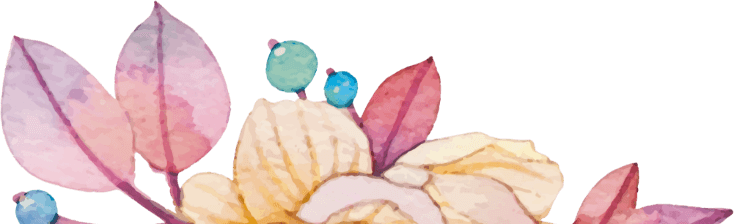 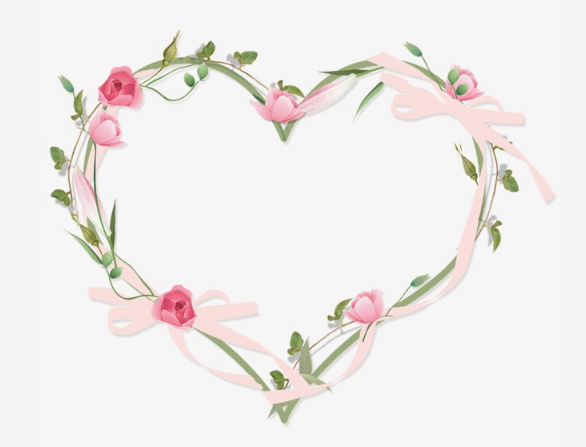 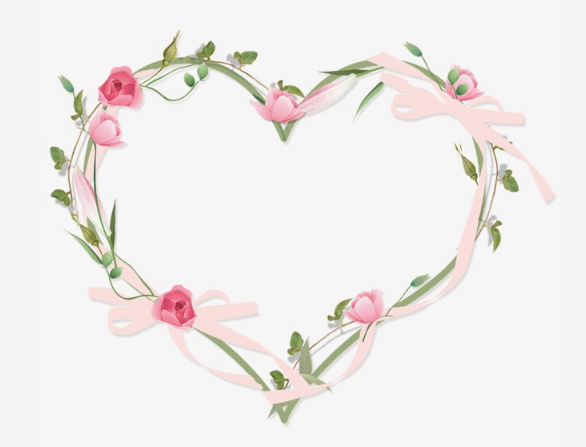 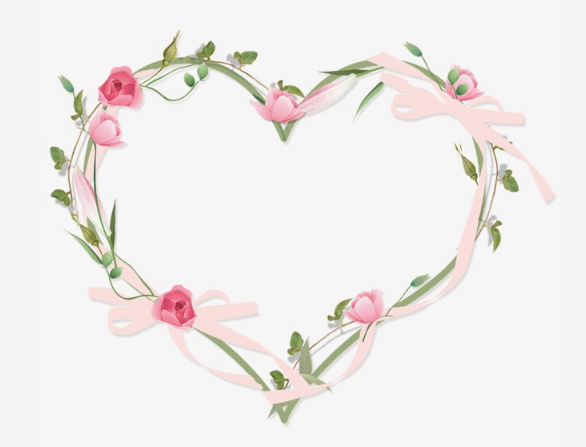 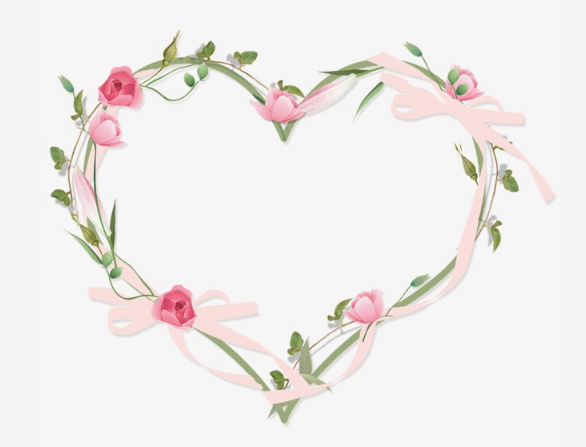 天长地久
心跳回忆
告白气球
爱的箴言
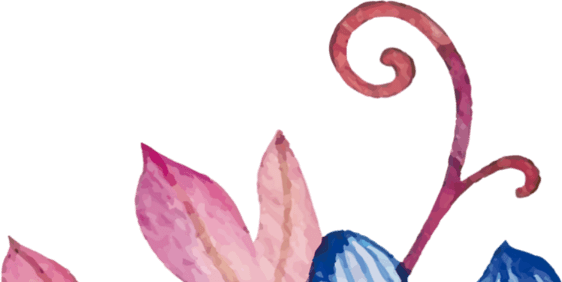 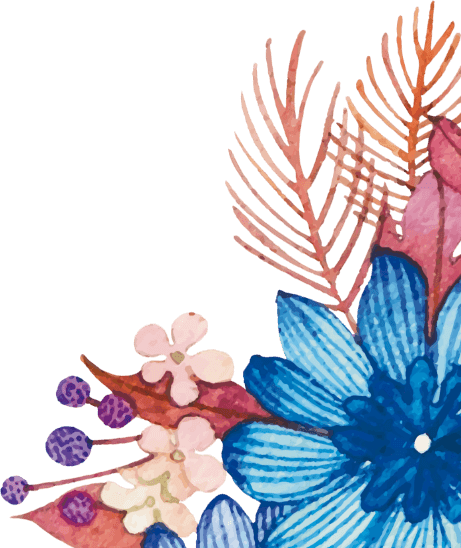 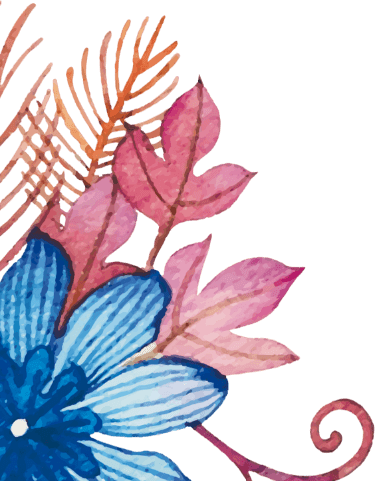 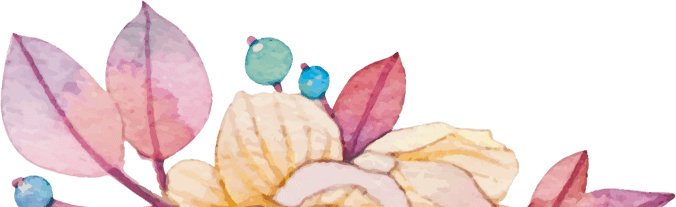 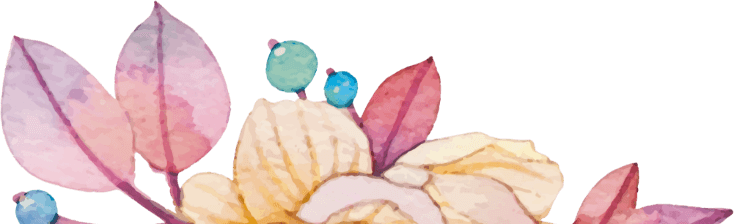 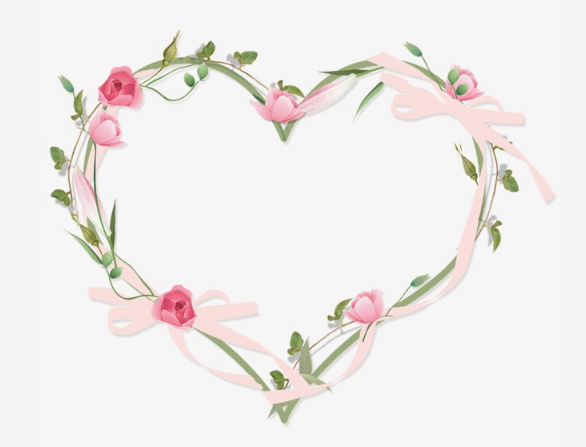 心跳回忆
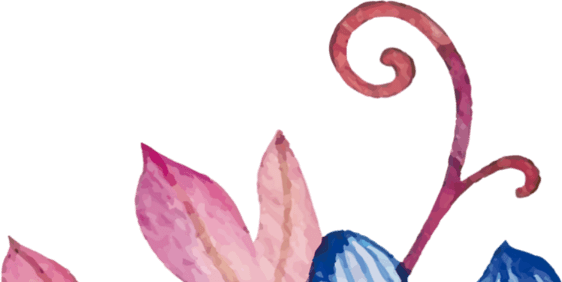 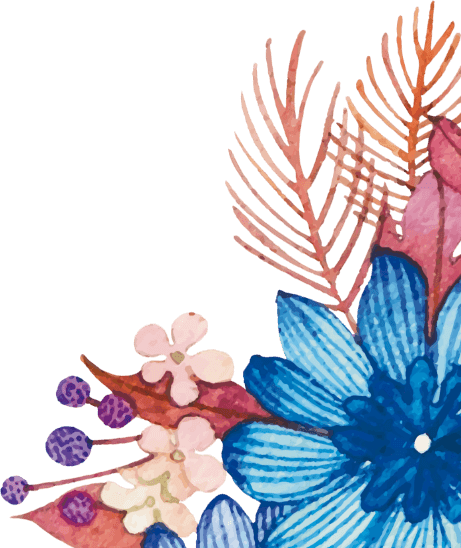 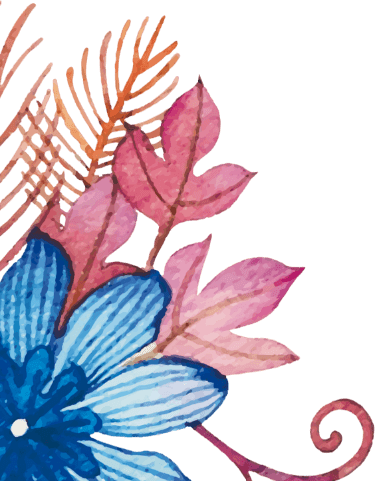 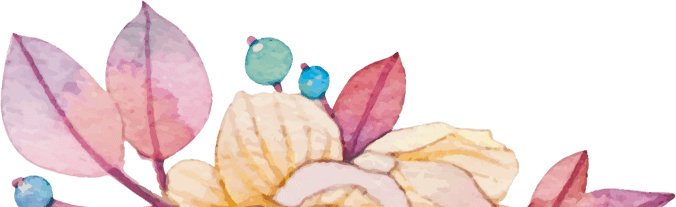 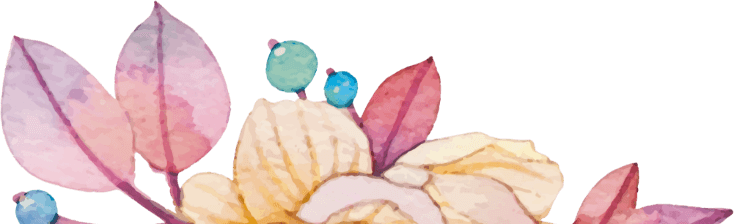 能遇见就是缘，哪怕就匆匆一眼；我们注定要相恋，不改变；思念像无形红线，缘回缘起在不眠；今生等待你出现，到永远。
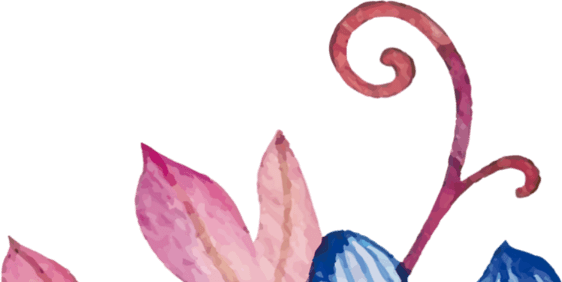 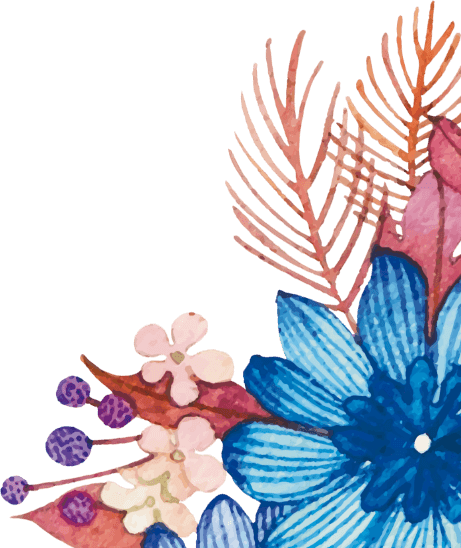 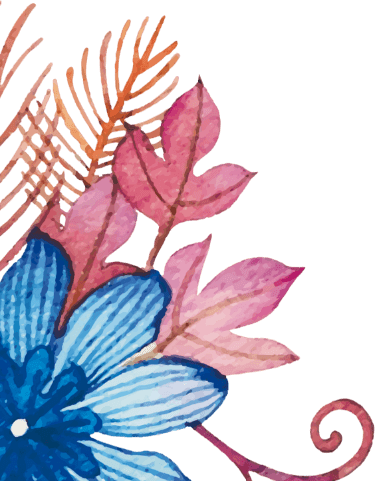 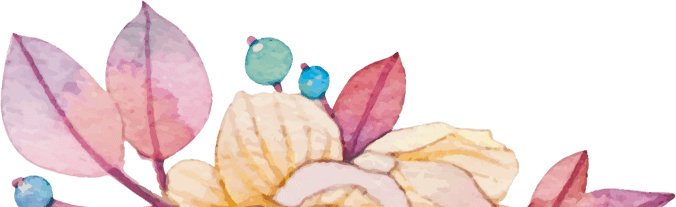 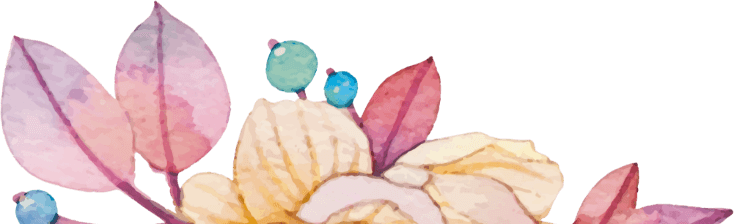 宽阔的心，健康生活一辈子；包容的心，快乐生活一辈子；善良的心，无悔生活一辈子；童年的心，年轻生活一辈子；保持平常心，美丽人生一辈子！
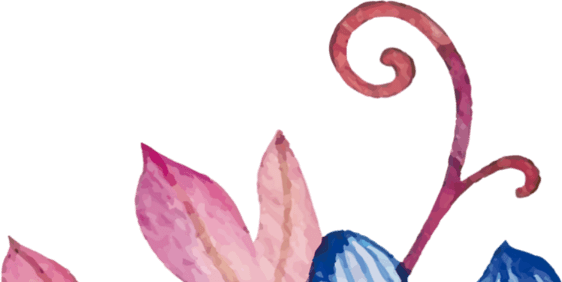 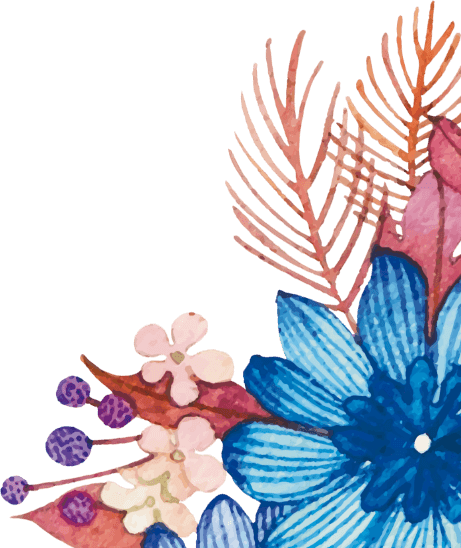 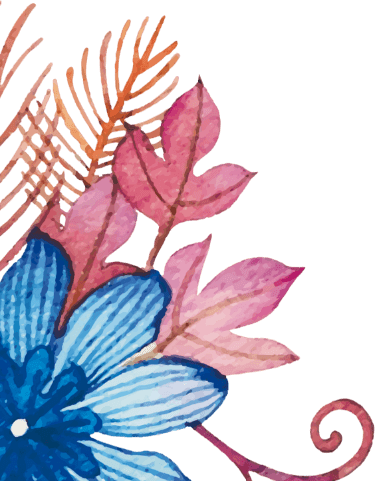 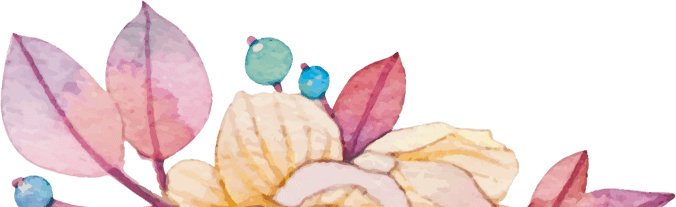 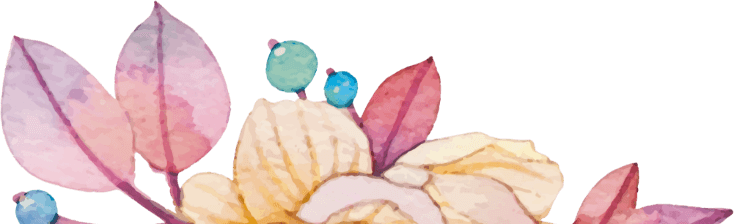 无论相隔多远，都能连接两人的思念的祈祷之树，只要在这里就能感觉到自己最重要的人，
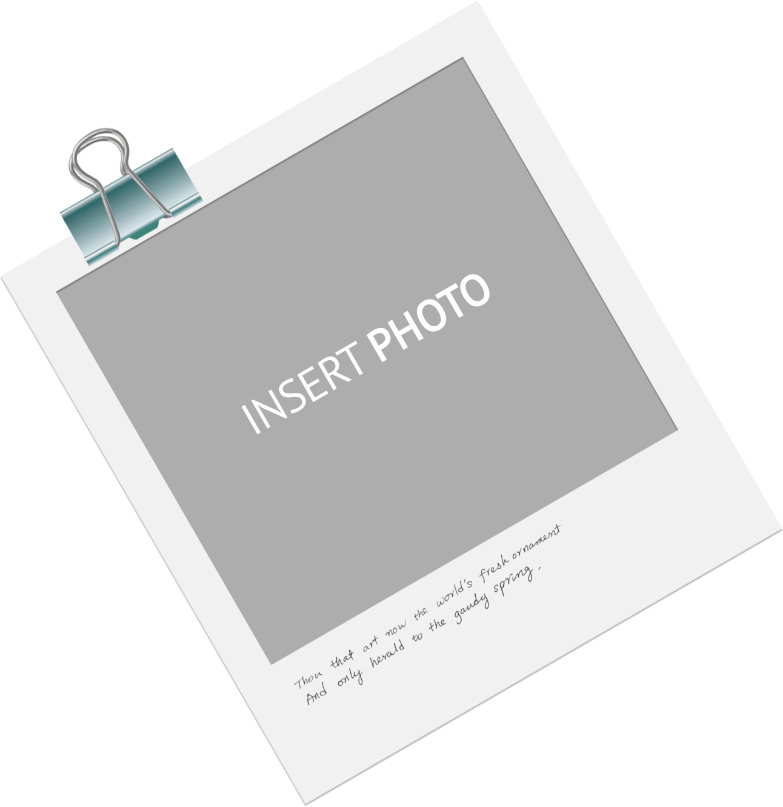 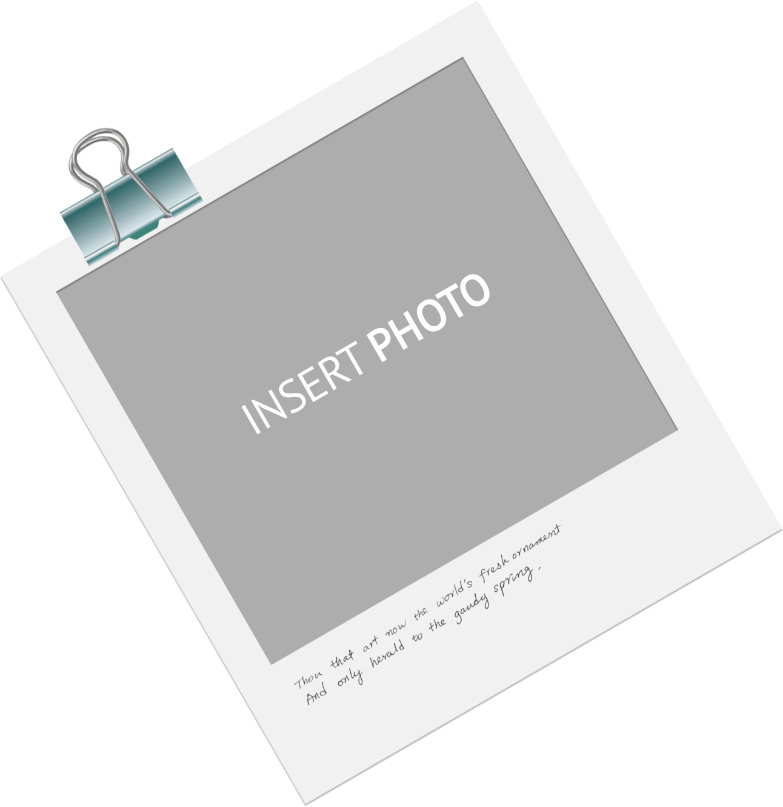 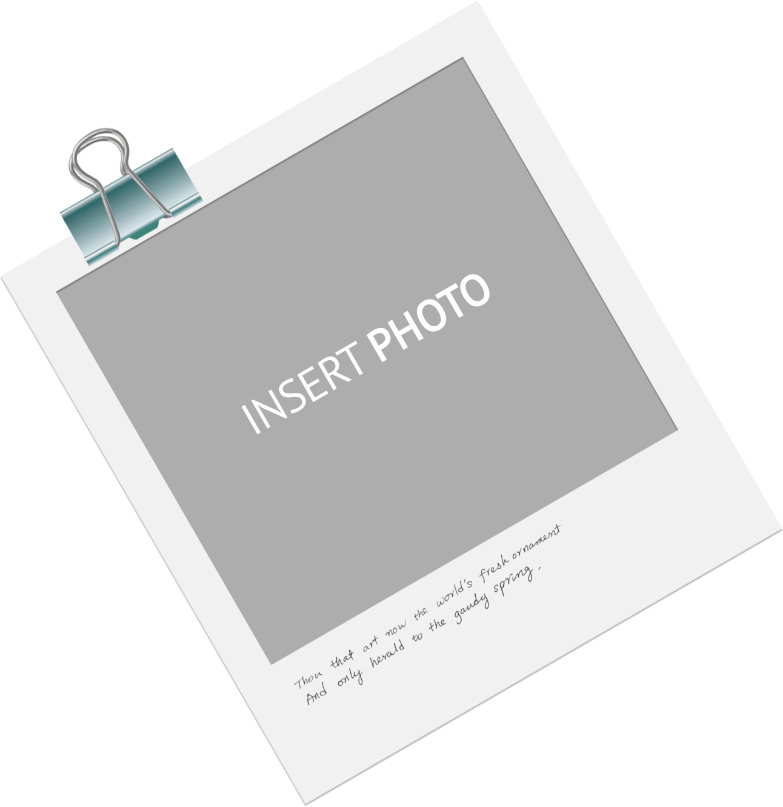 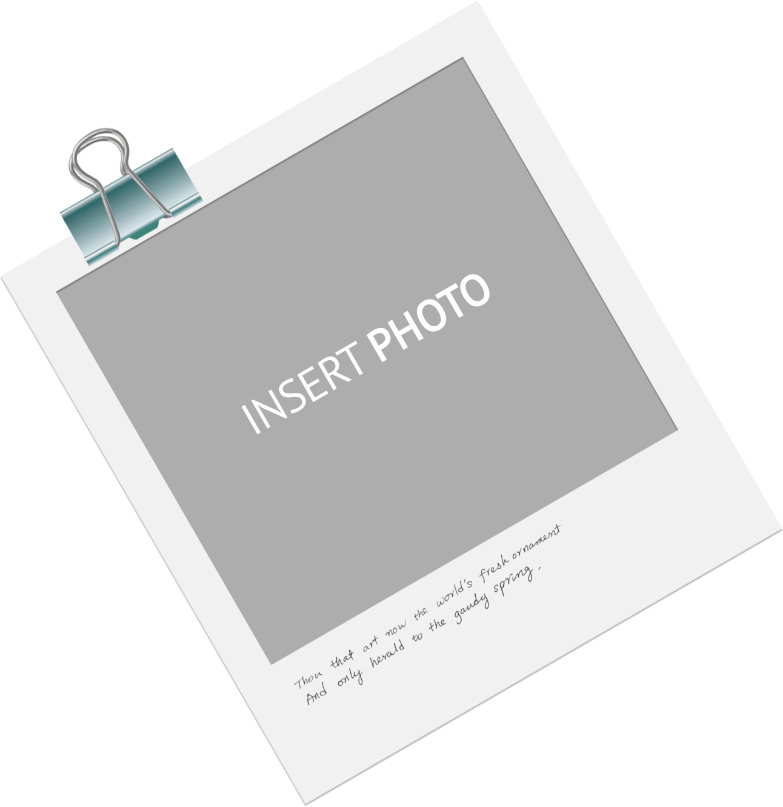 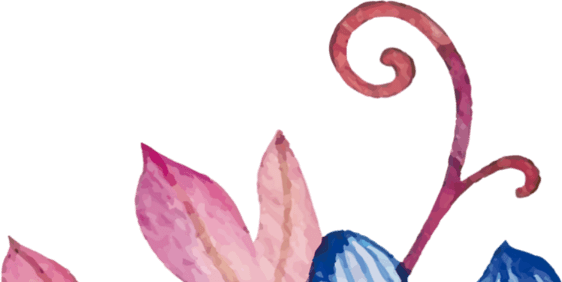 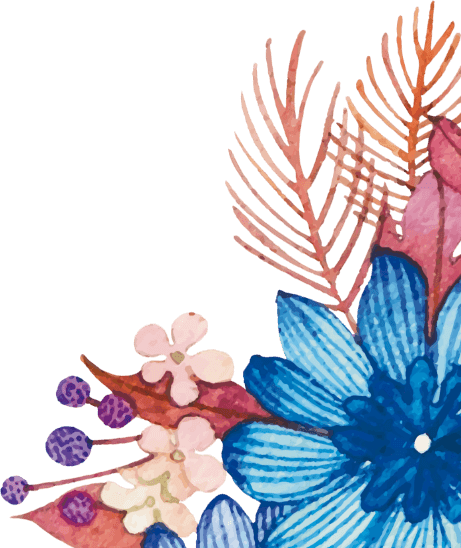 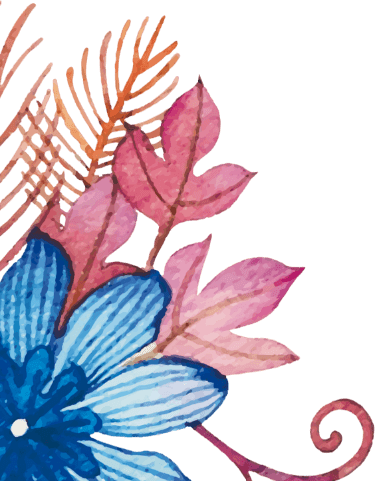 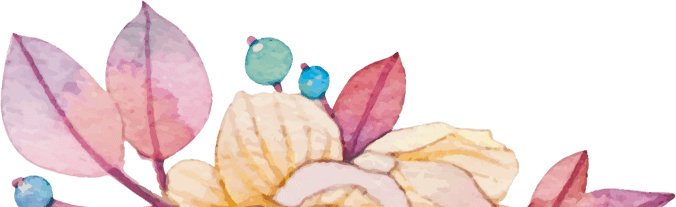 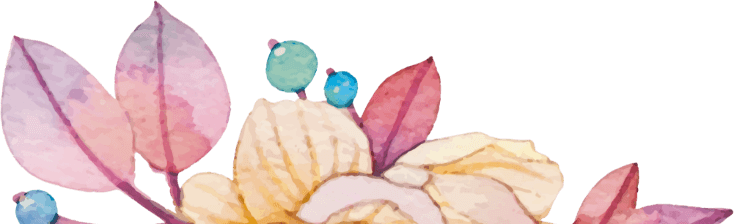 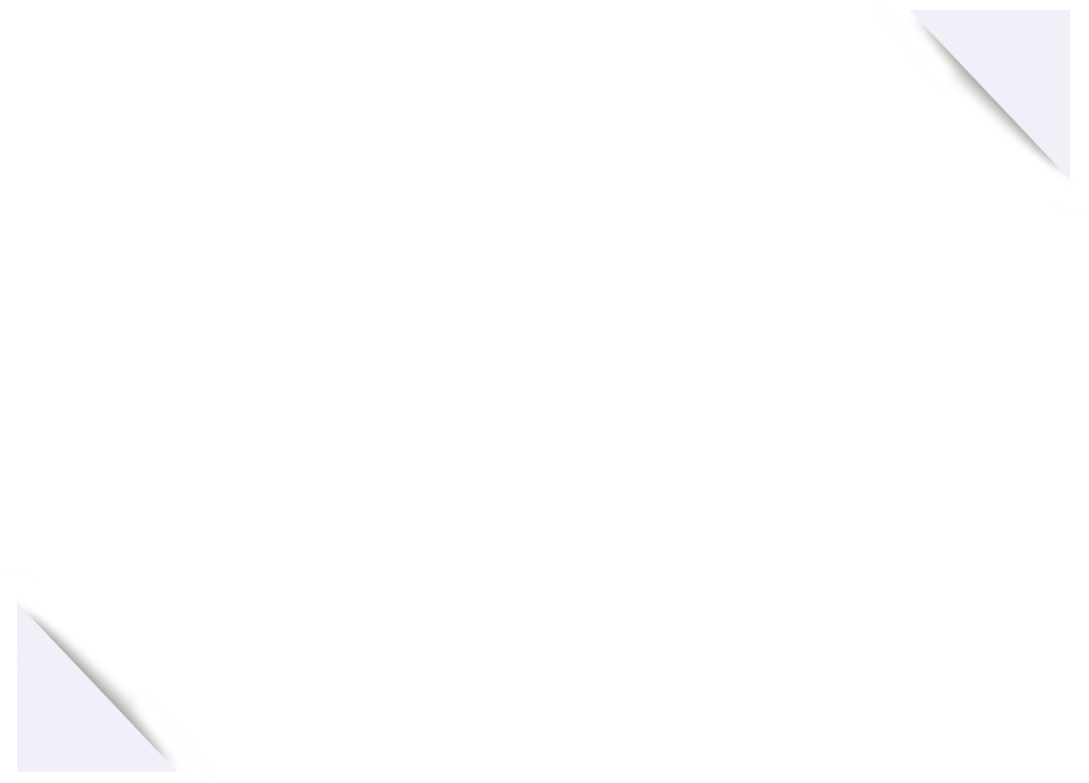 我们在今生，在那个地方，在一转身时，你说过我出现在错的时间里，但是都忘不了那份真挚的情
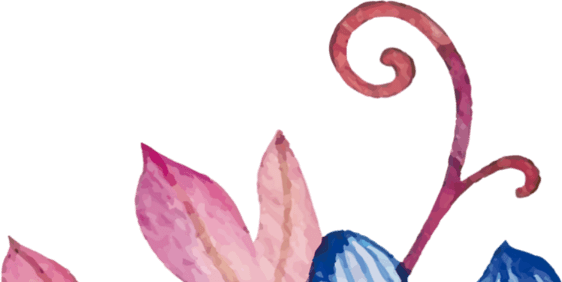 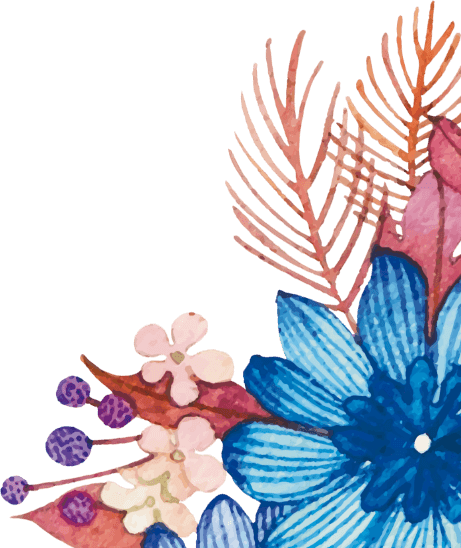 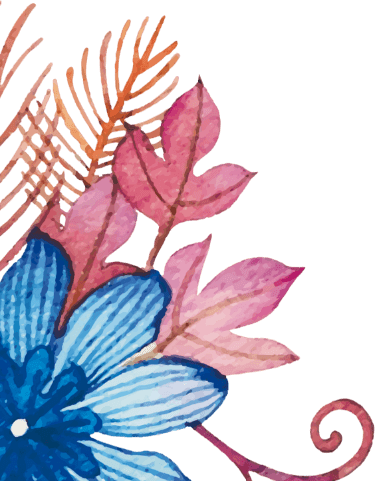 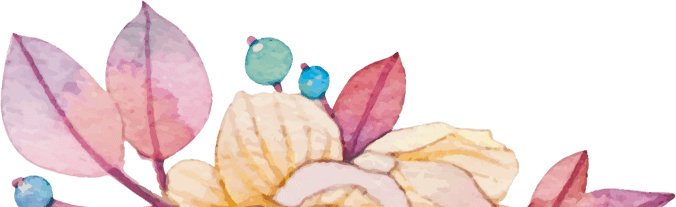 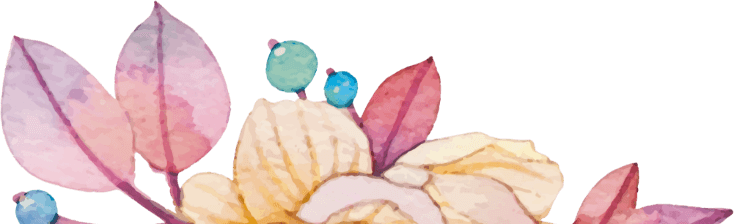 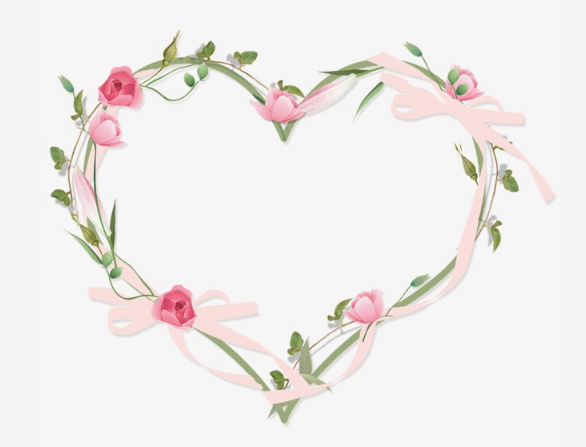 告白气球
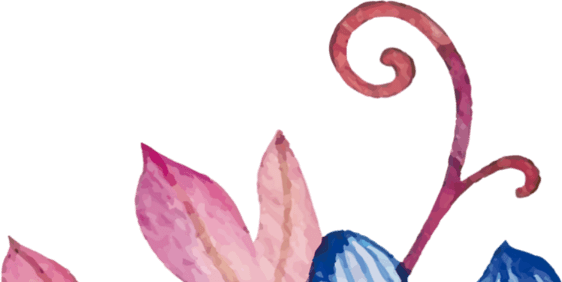 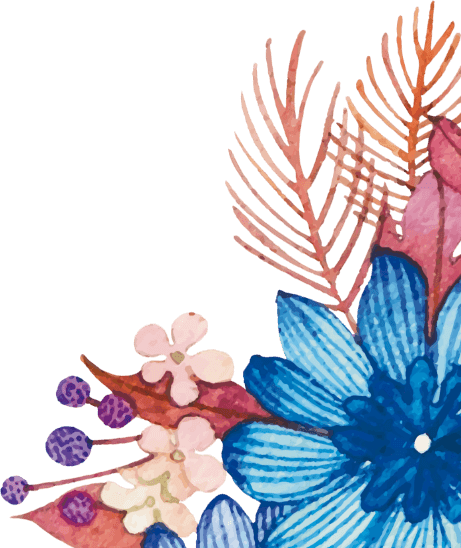 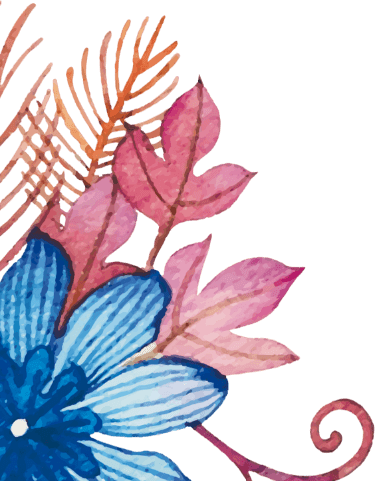 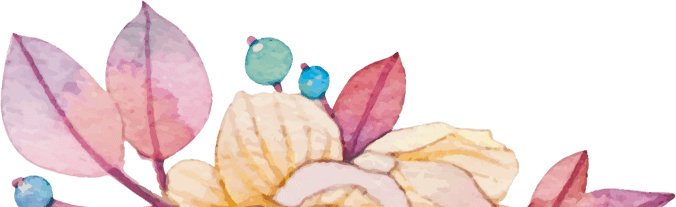 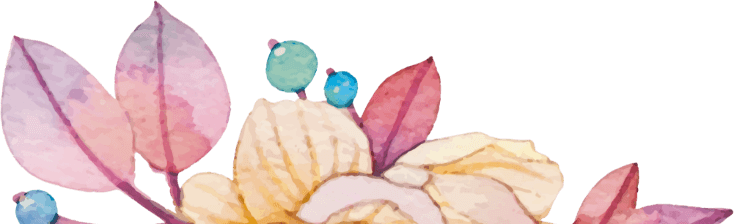 也许，一份情谊，淡淡的也很好，想起的瞬间，心上会开出一朵好看的花
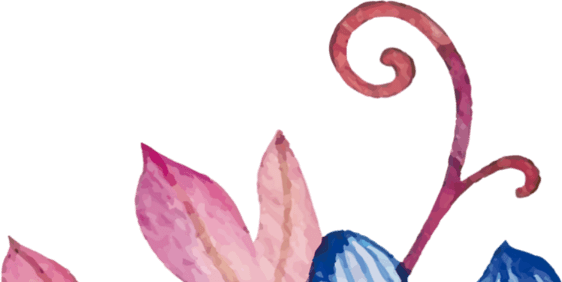 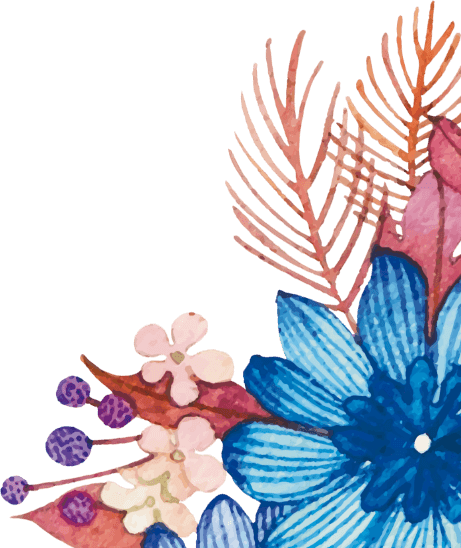 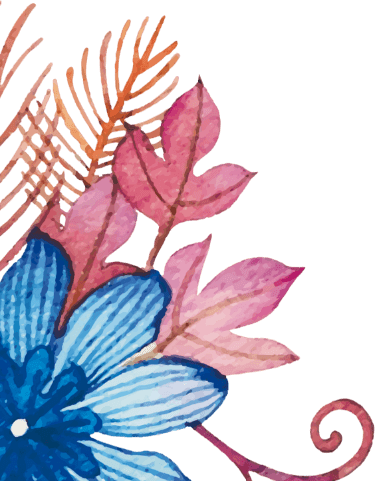 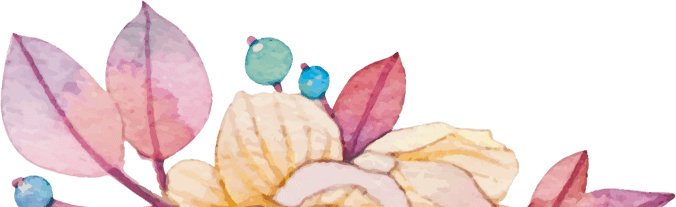 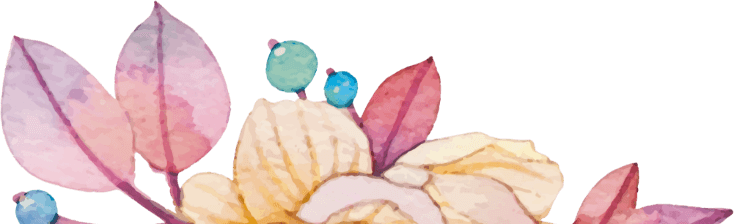 感情也如云，万千变化，云起时汹涌澎湃，云落时落寞舒缓。感情的事如云聚云散，缘分是可遇不可求的风。
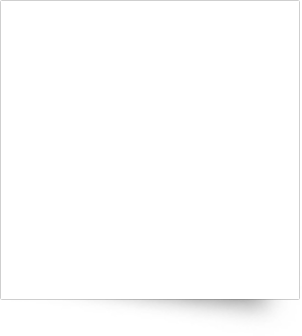 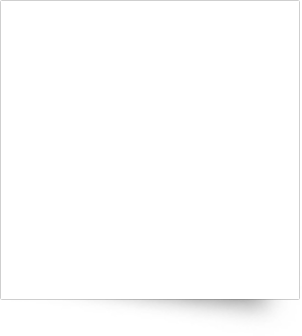 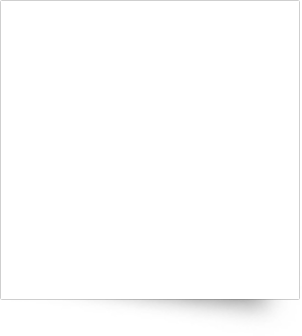 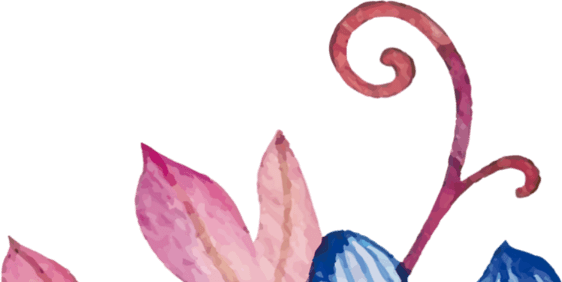 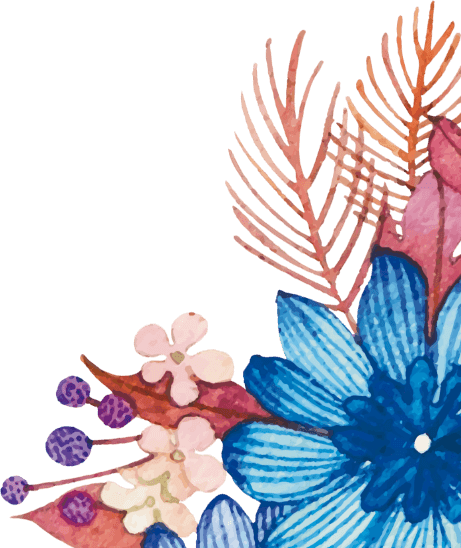 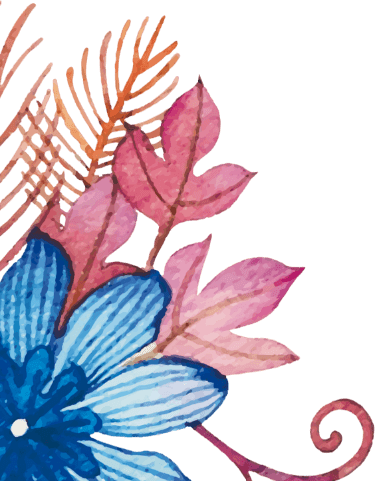 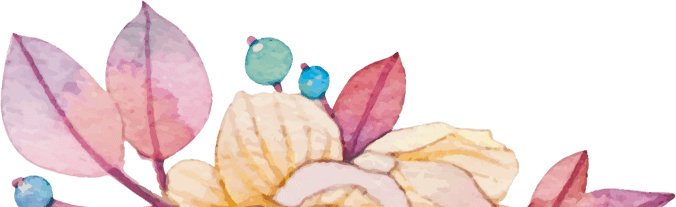 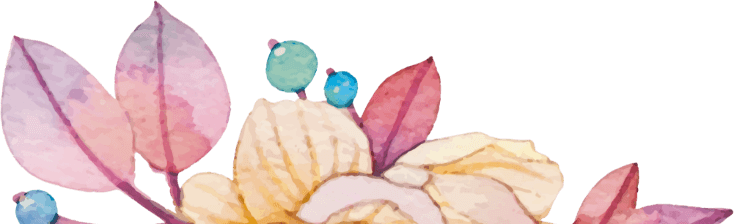 缘分是一种机缘巧合，本来应该擦肩而过的人相识或相恋。我相信缘分，冥冥之中有一双无形的手，在左右我们的命运
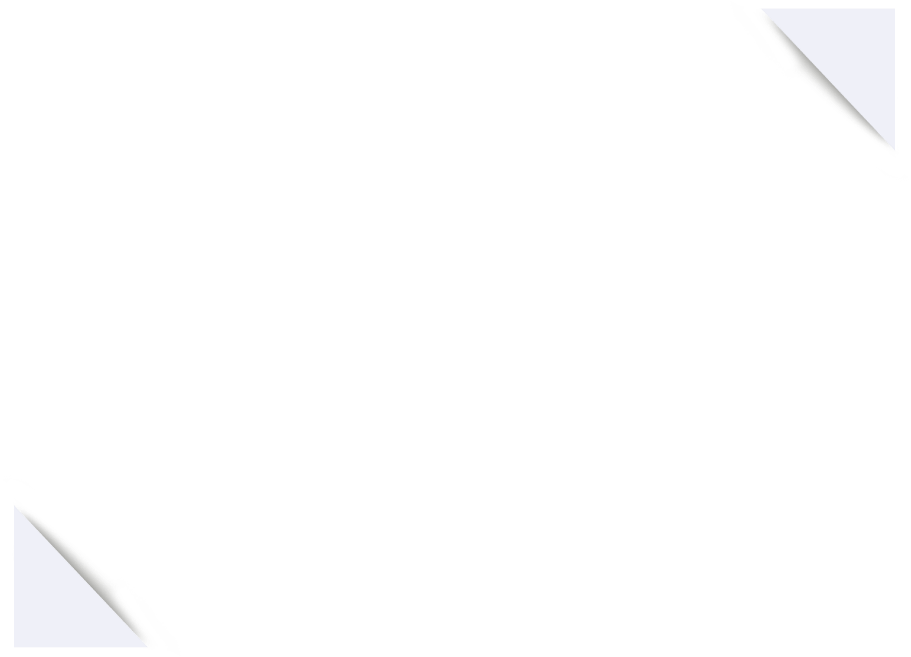 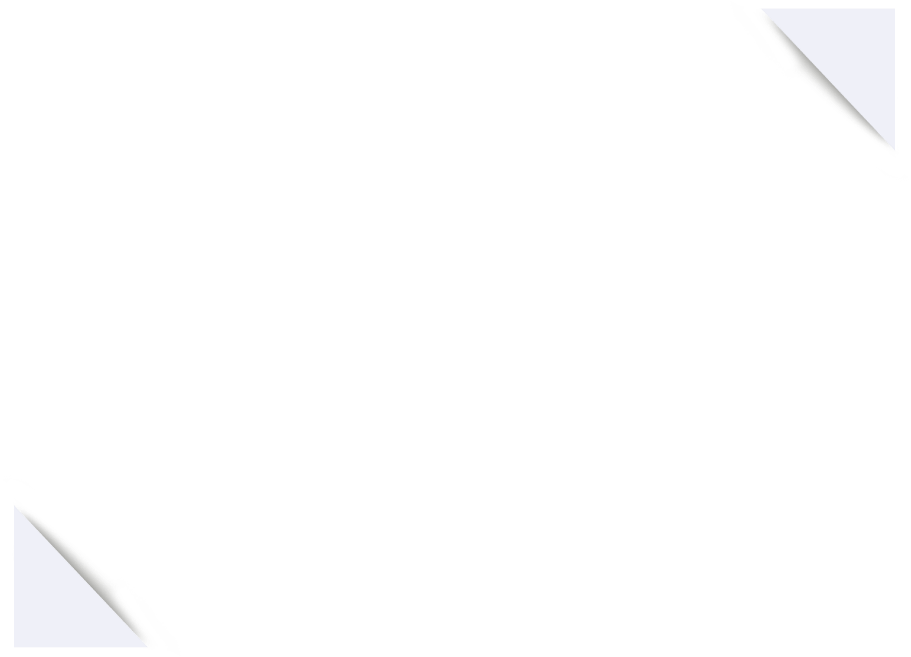 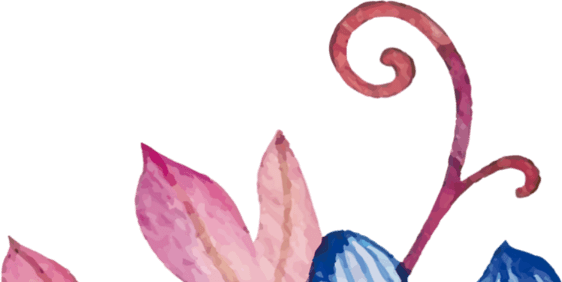 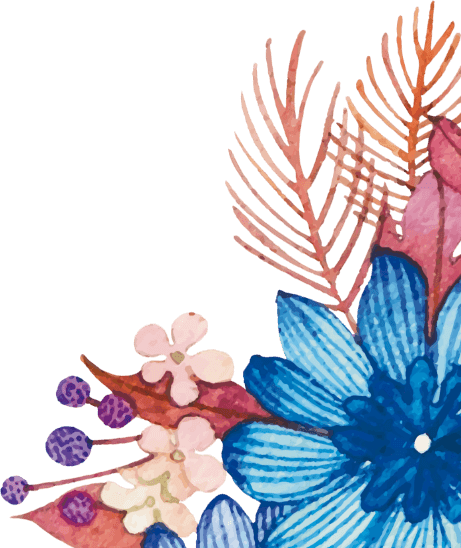 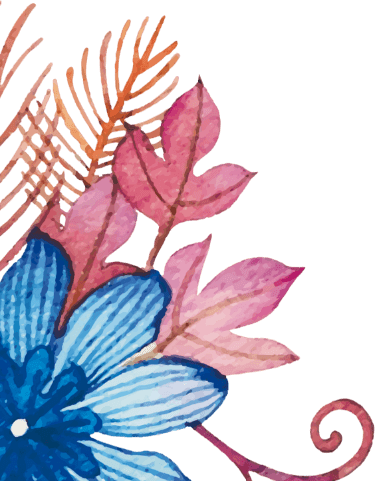 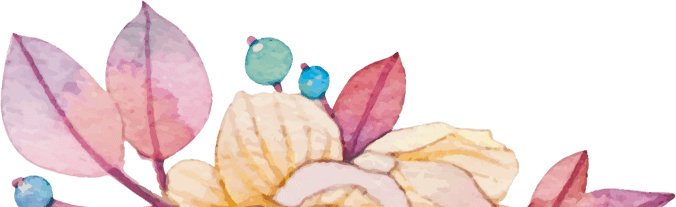 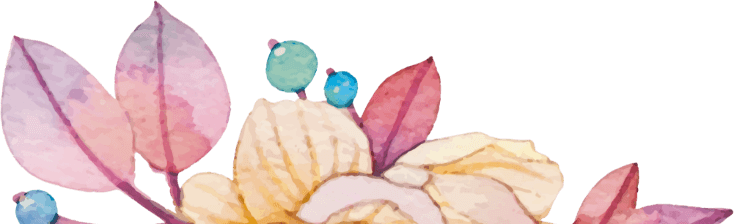 不是每个擦肩而过的人都会相识，也不是每个相识的人都让人牵挂
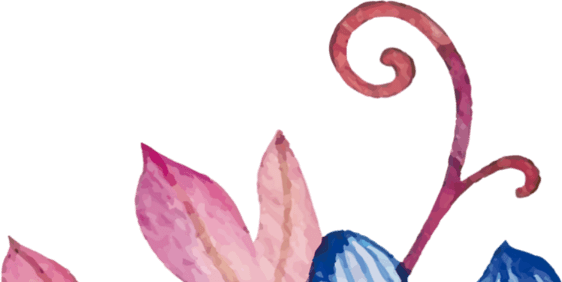 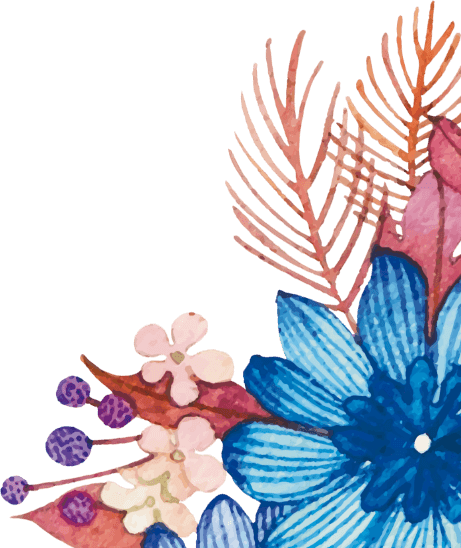 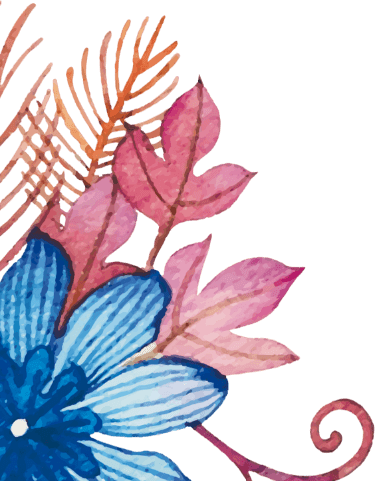 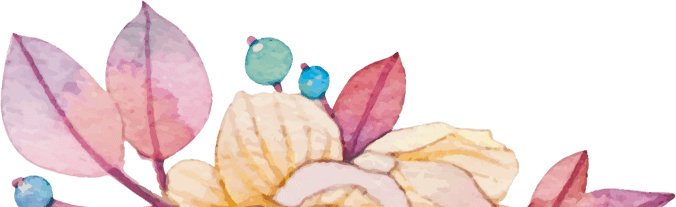 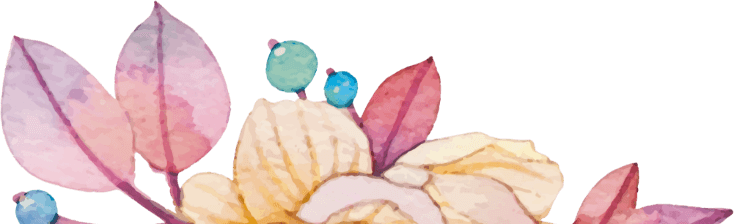 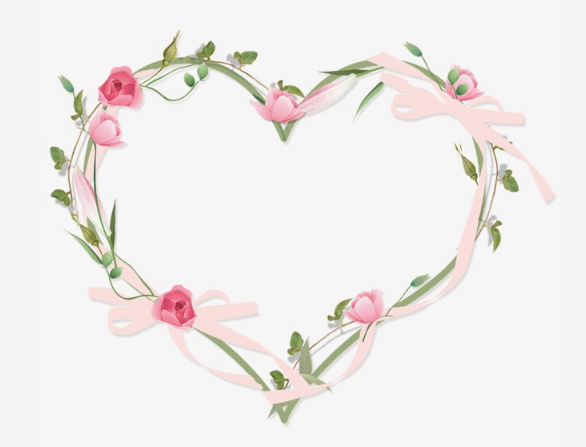 爱的箴言
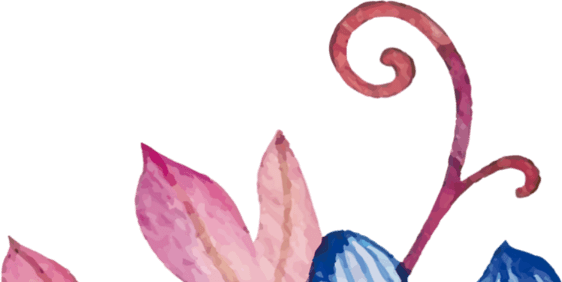 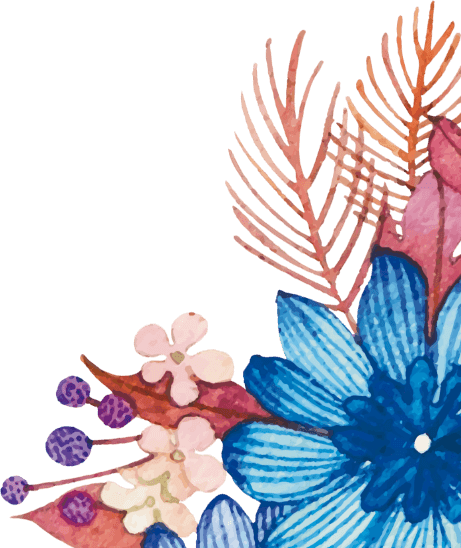 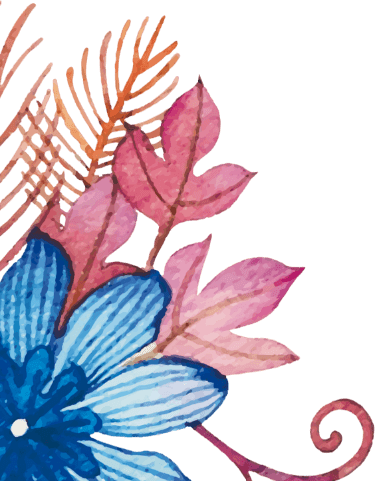 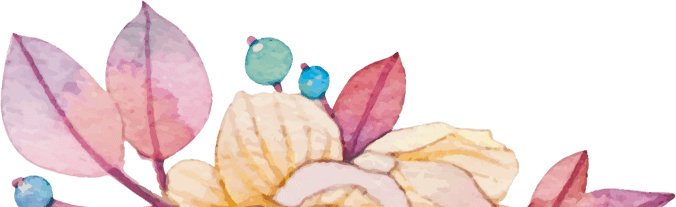 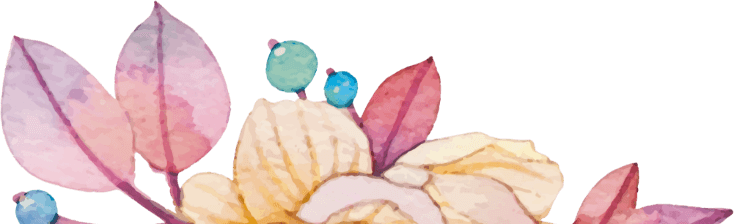 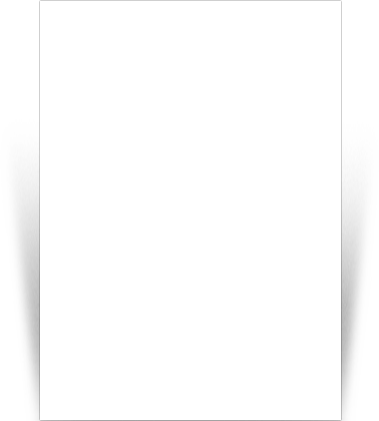 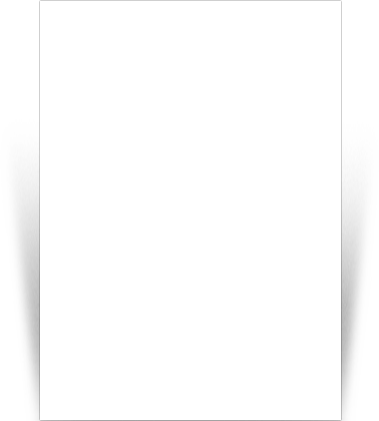 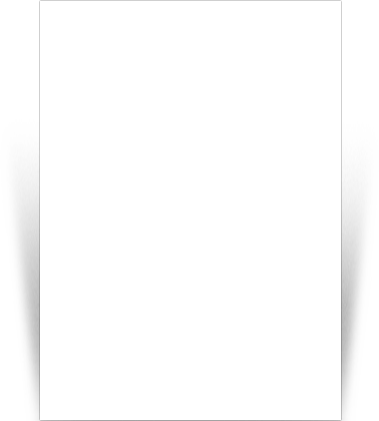 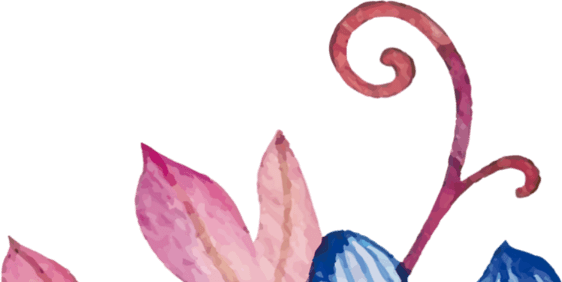 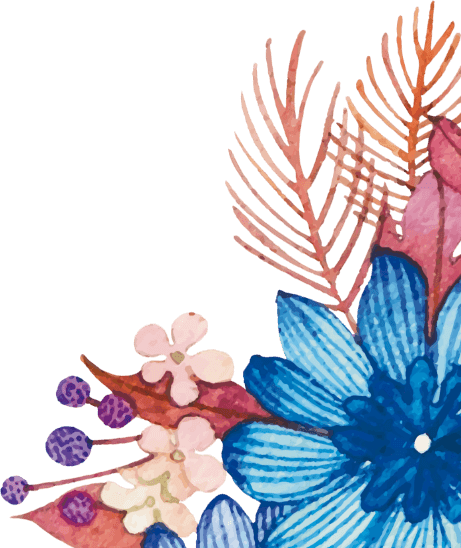 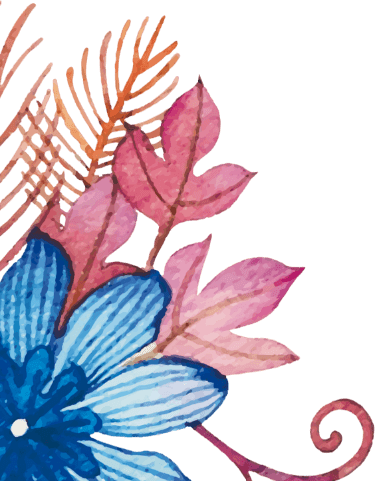 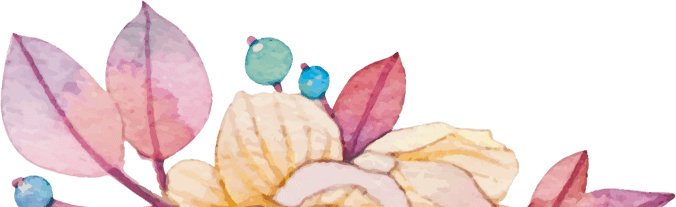 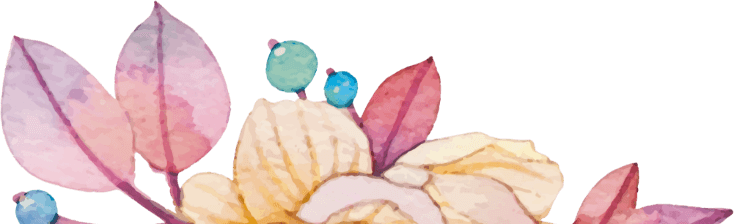 有缘就会相遇。因为有了与你的相遇，我的生活融入了更多的活力。相识，注定是一场美丽的邂逅；相知，注定是一种情感的难舍
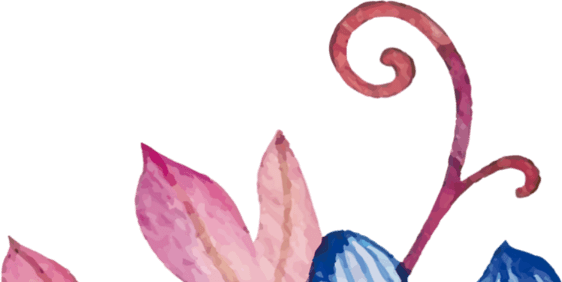 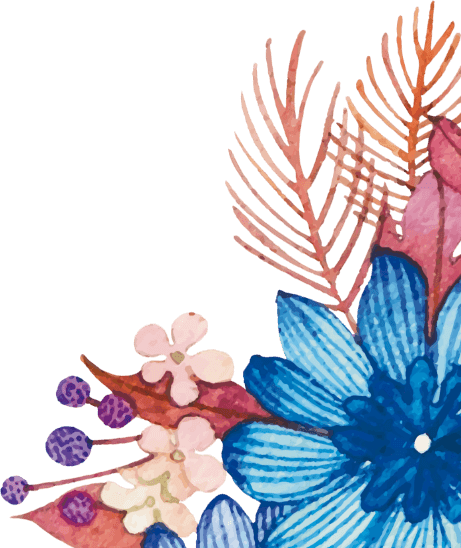 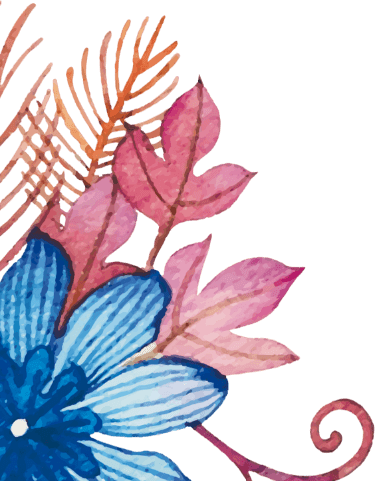 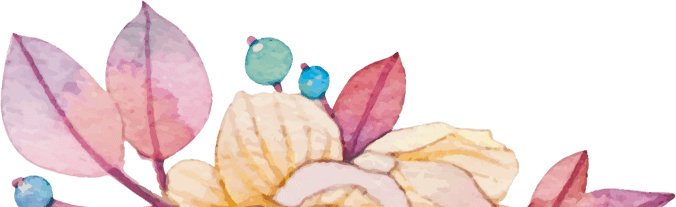 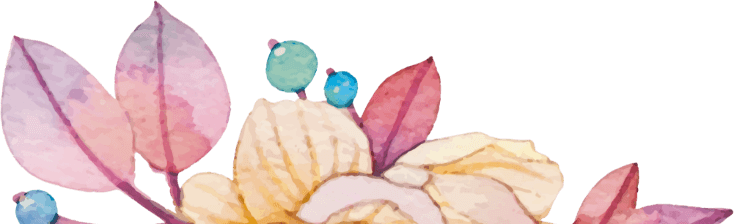 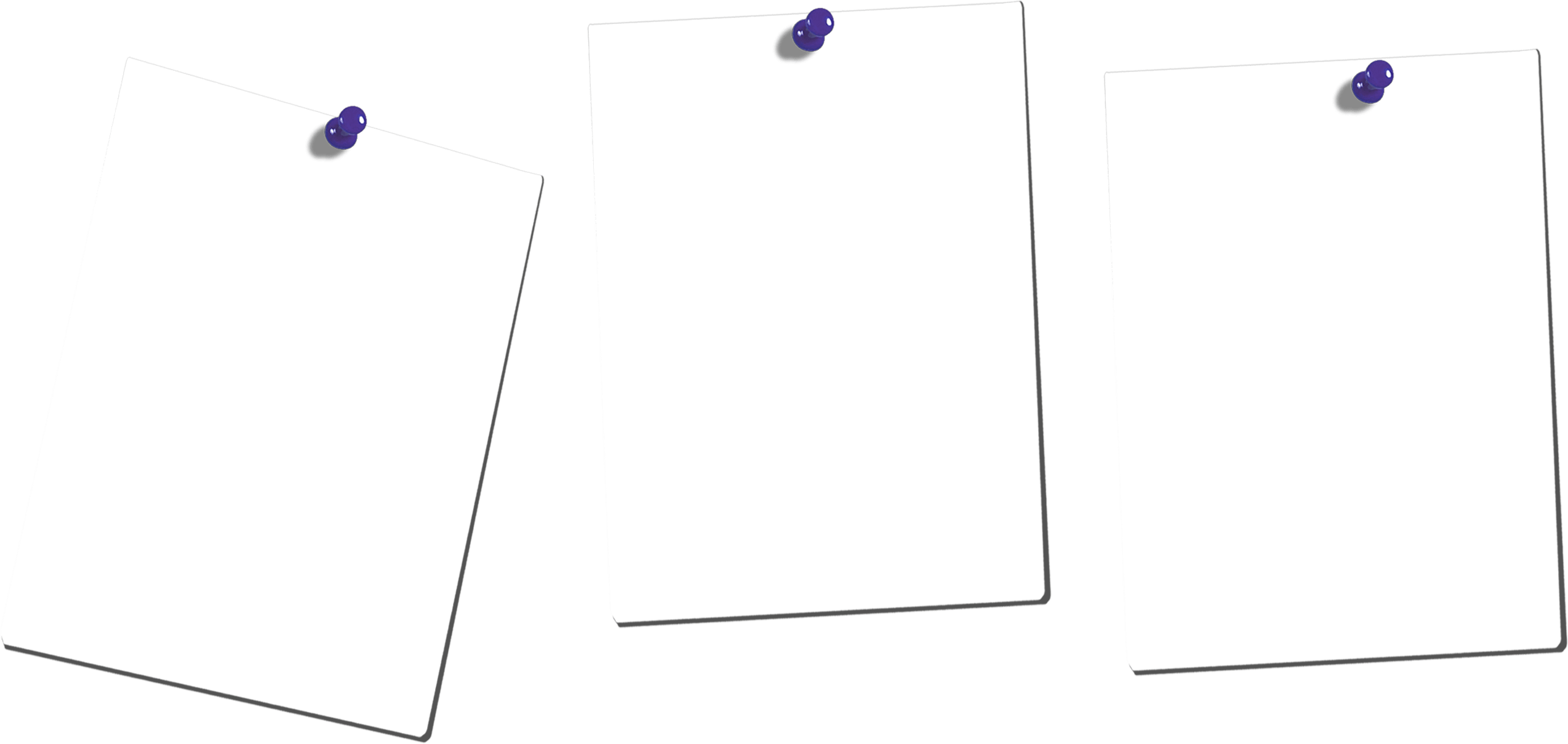 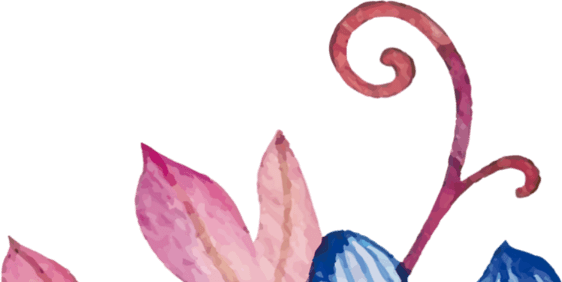 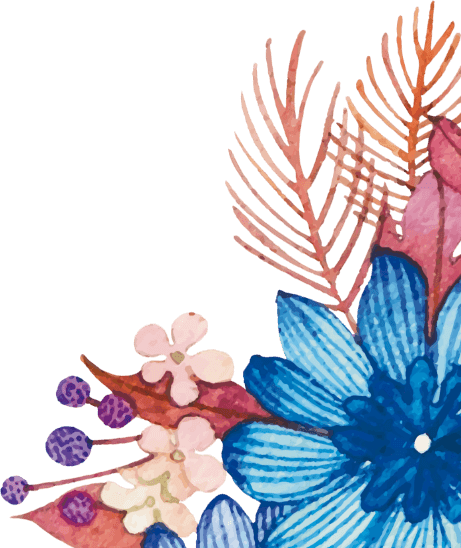 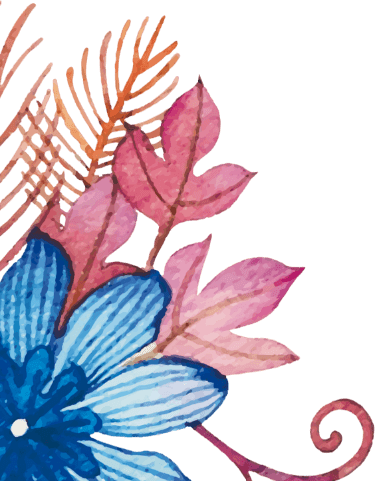 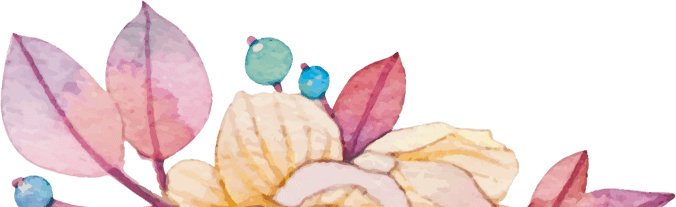 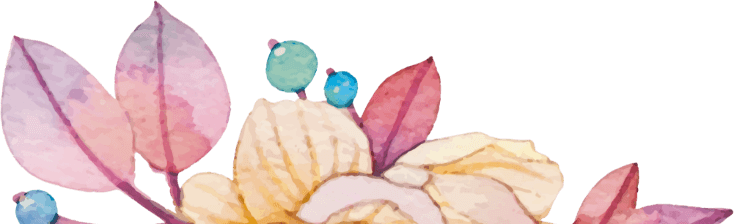 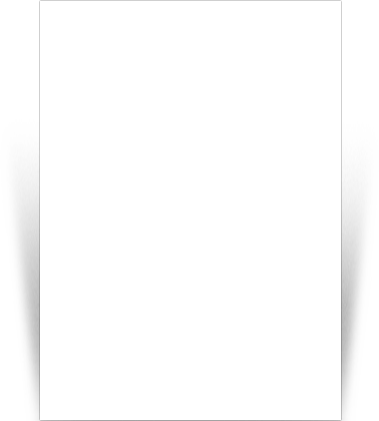 缘分有时真的很神奇，在冥冥中便无声无息的注就了一切莫名奇妙的开始光怪陆离的发生，始料不及的结束。
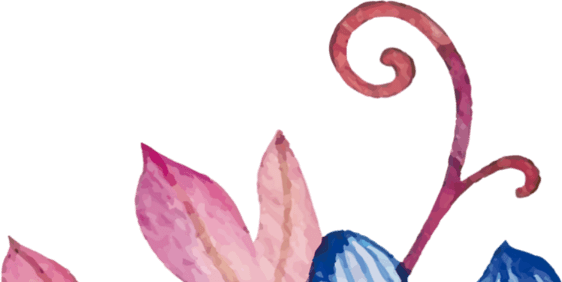 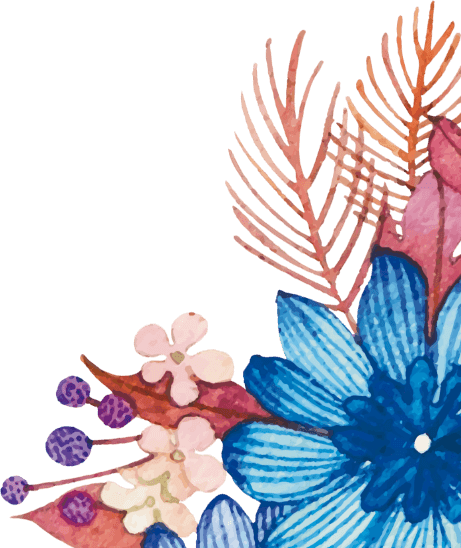 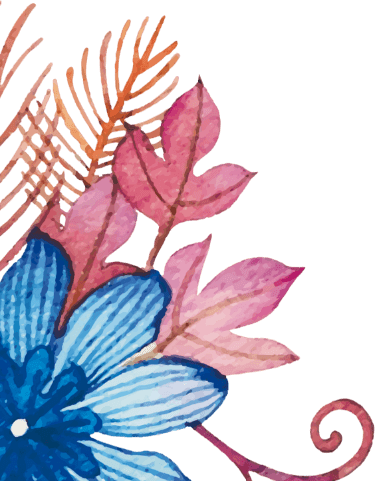 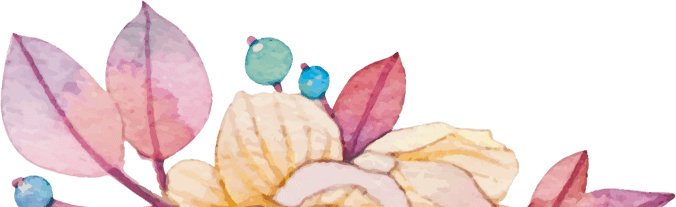 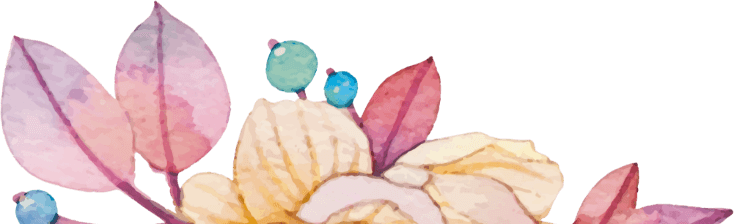 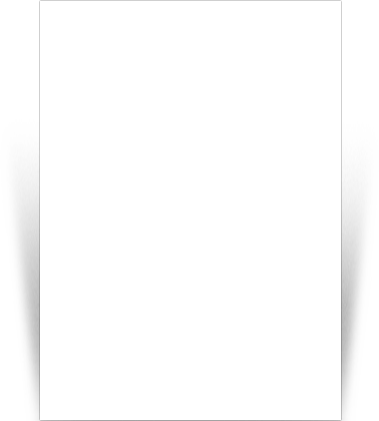 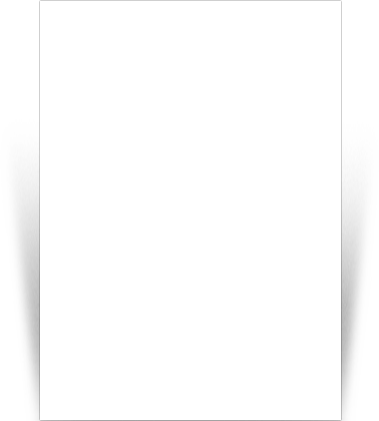 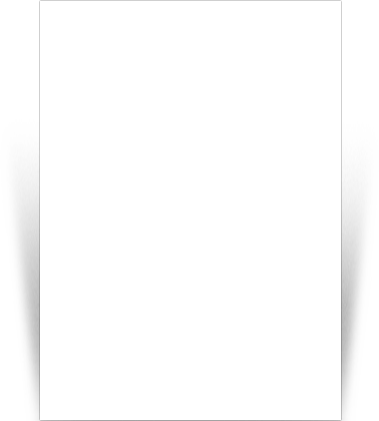 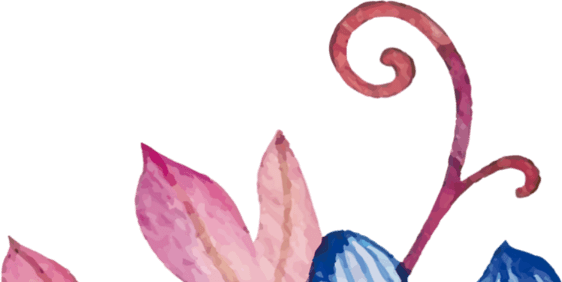 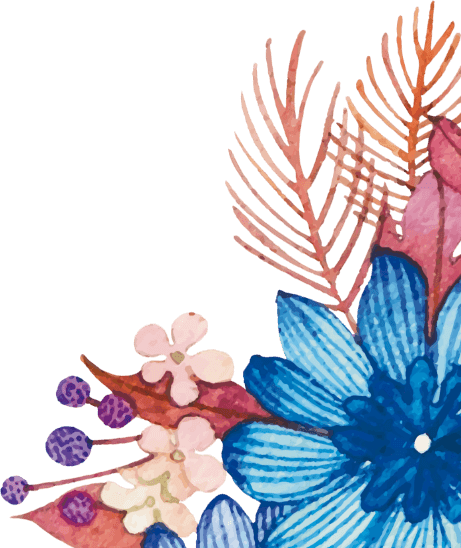 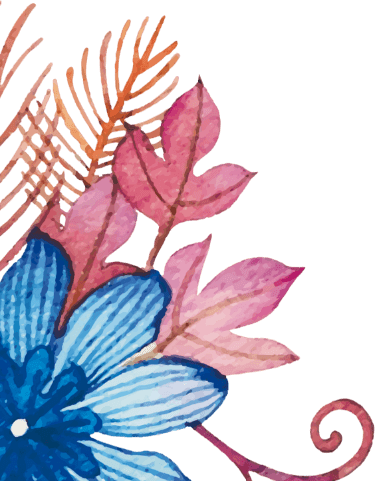 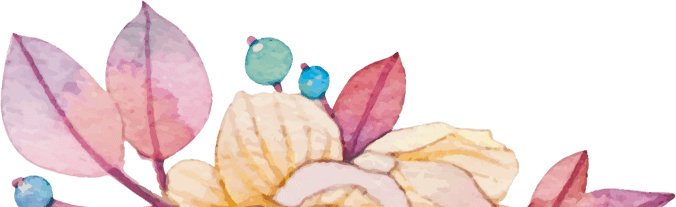 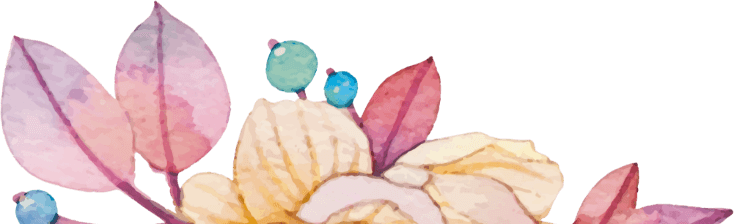 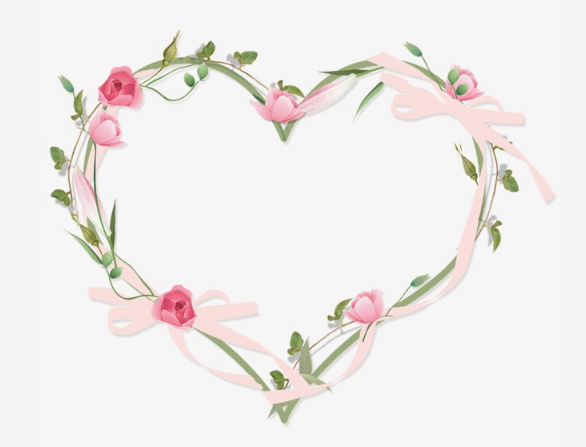 天长地久
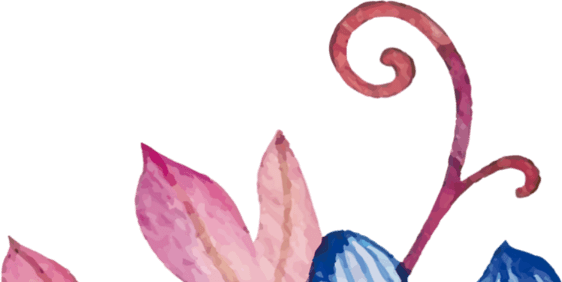 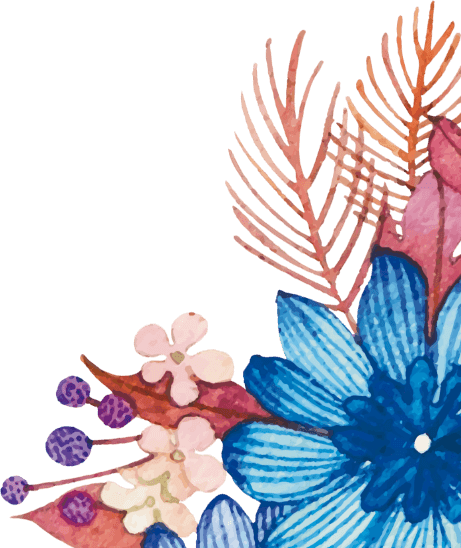 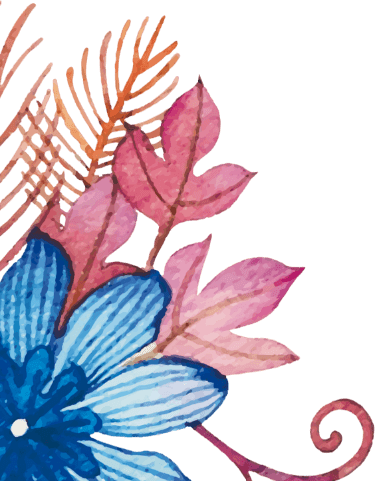 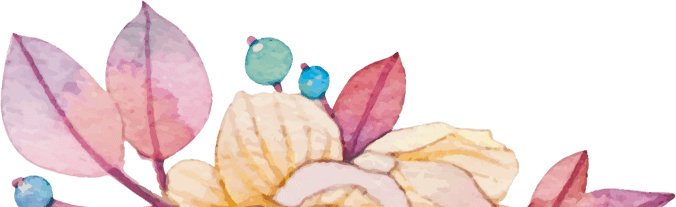 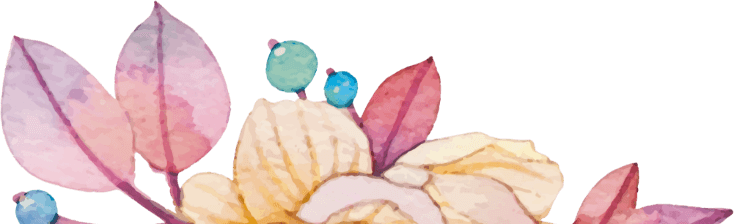 万物有始必有终，有相遇也会有离别，永远持续的两个人的关系，那将会是怎样的幸福呢？
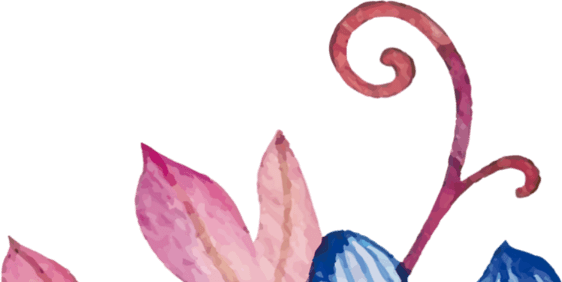 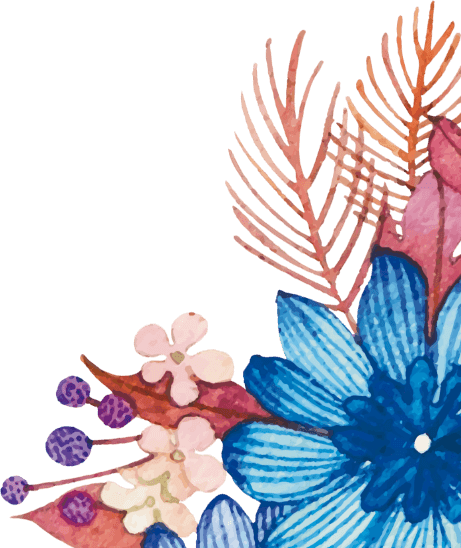 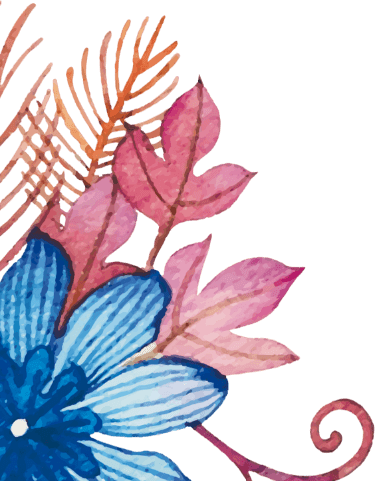 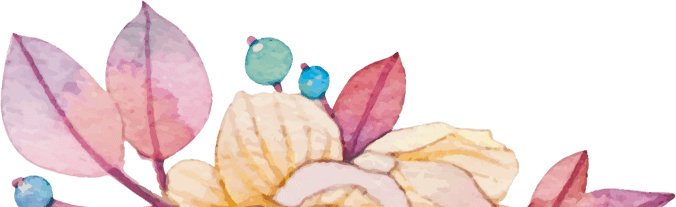 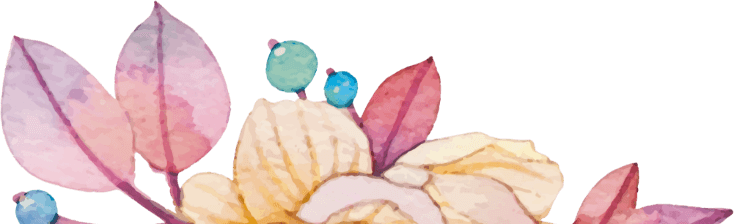 有缘就会相遇。因为有了与你的相遇，我的生活融入了更多的活力。相识，注定是一场美丽的邂逅；相知，注定是一种情感的难舍
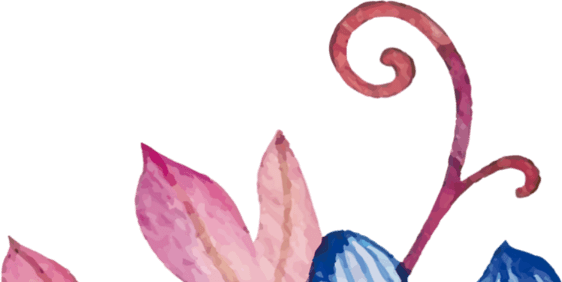 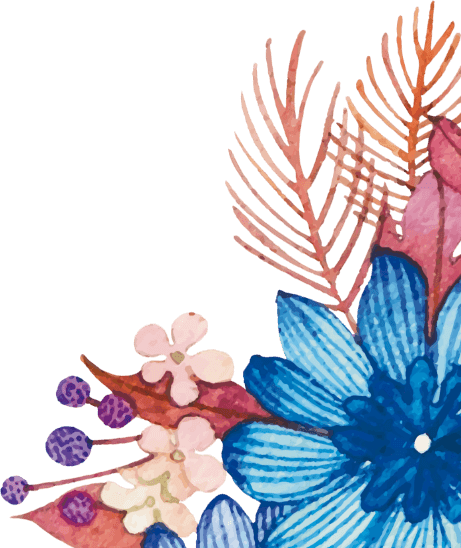 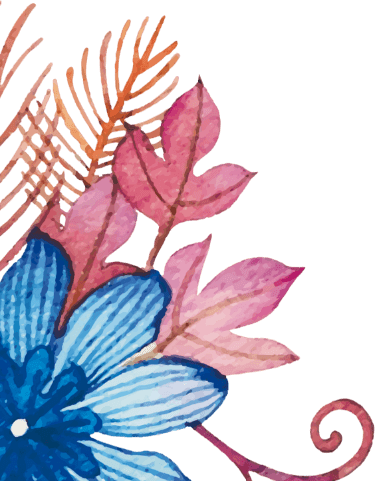 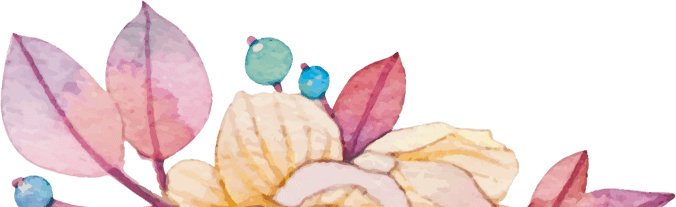 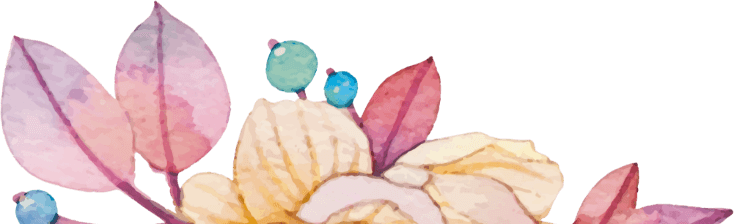 你说，愿我的生命有足够多的云翳，可以造成一个美丽的黄昏；你说，你愿意为我积聚，从天光除透到薄雾成辉。
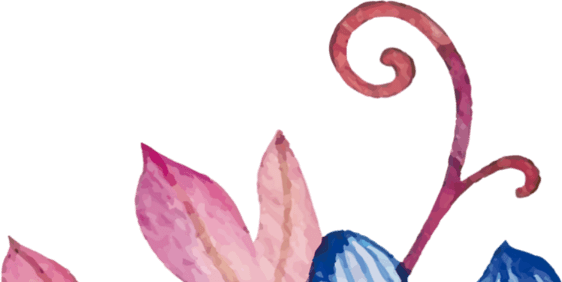 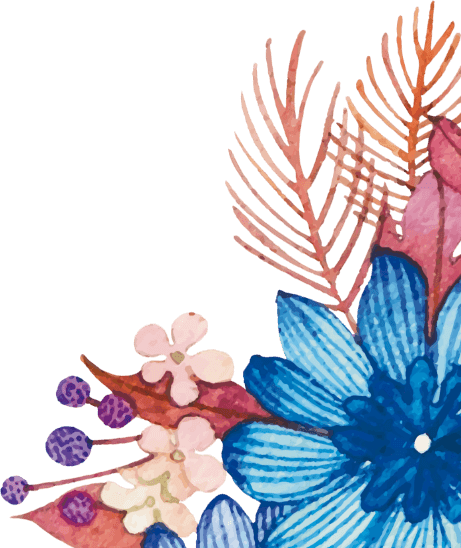 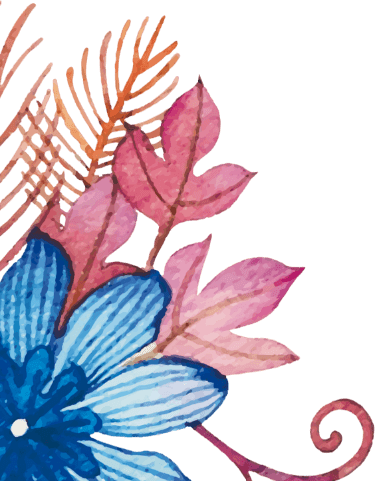 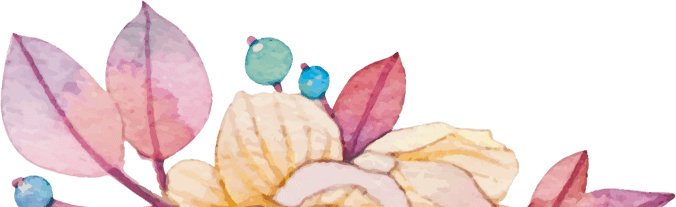 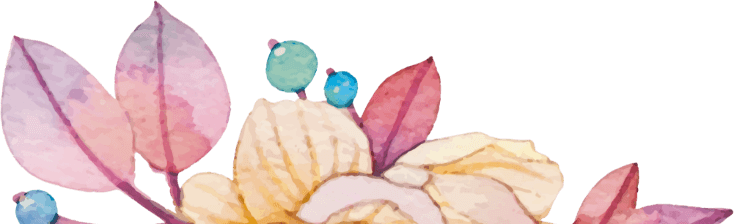 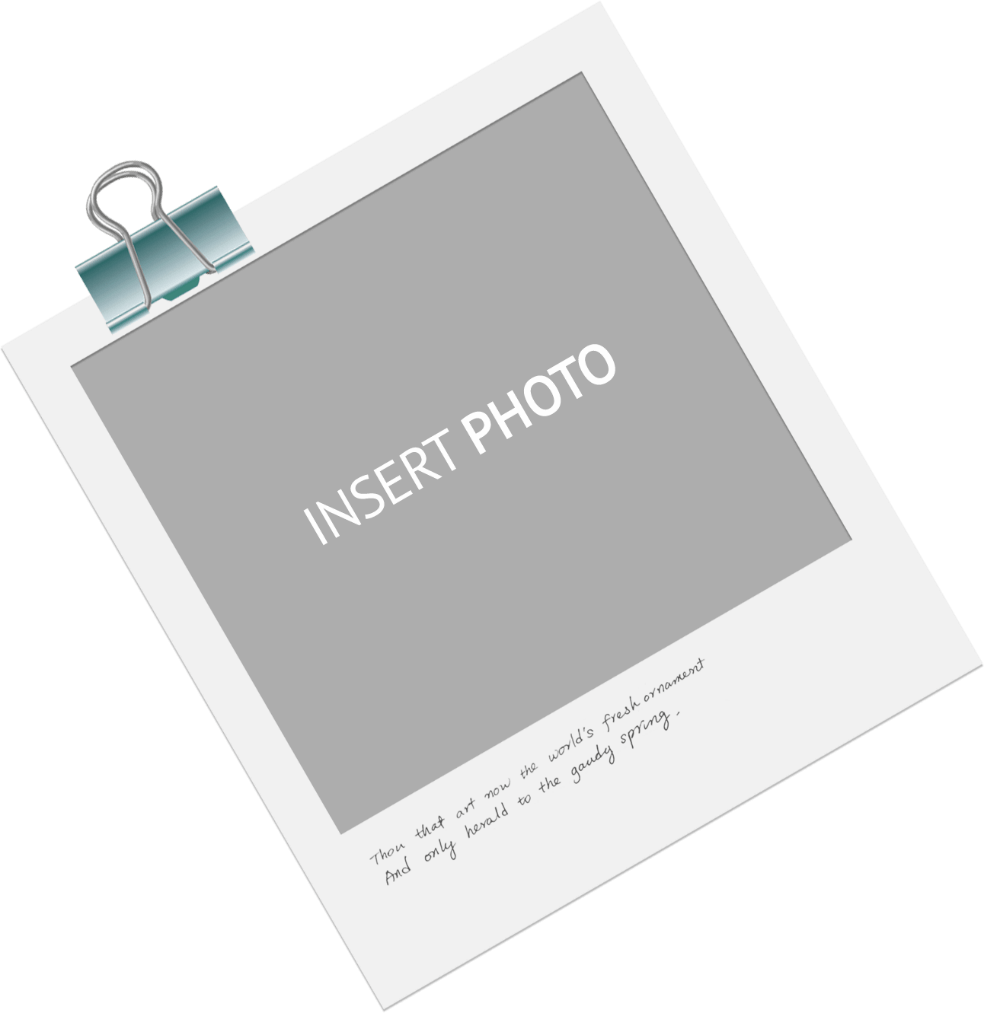 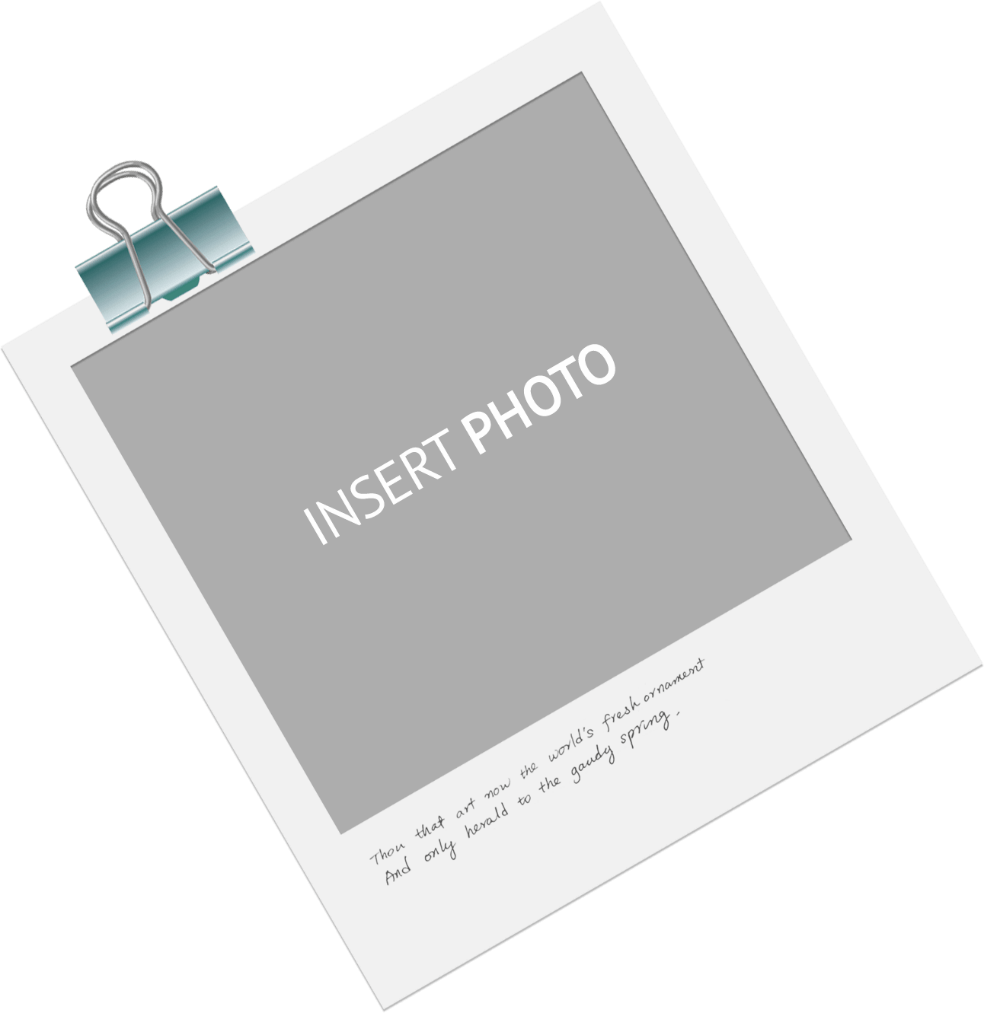 亲爱的 别任性 你的眼睛 在说我愿意
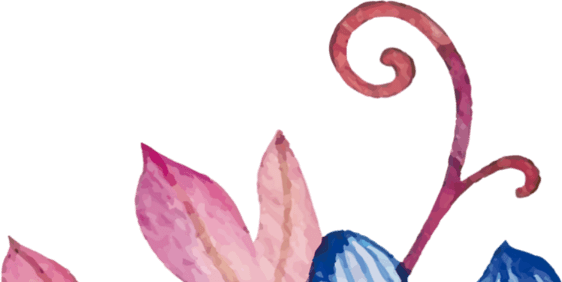 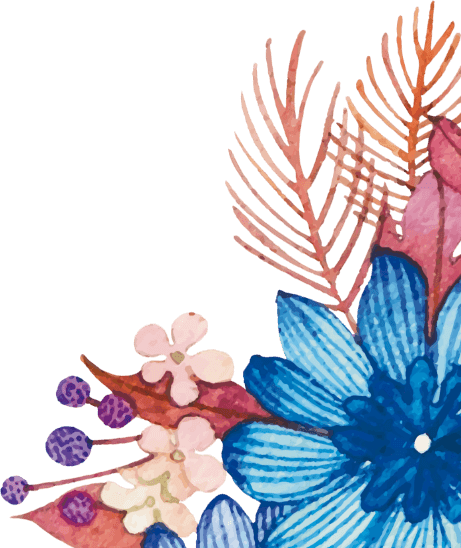 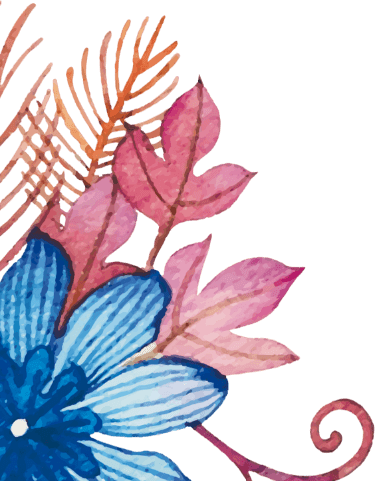 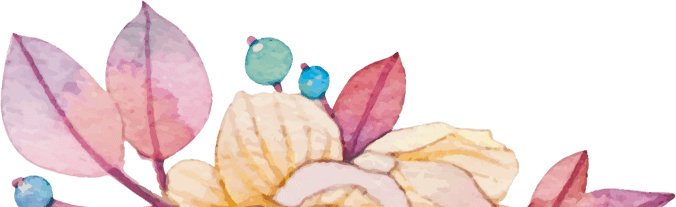 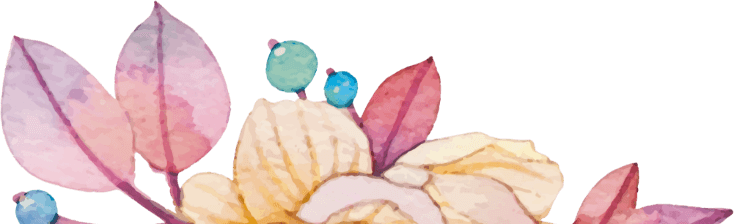